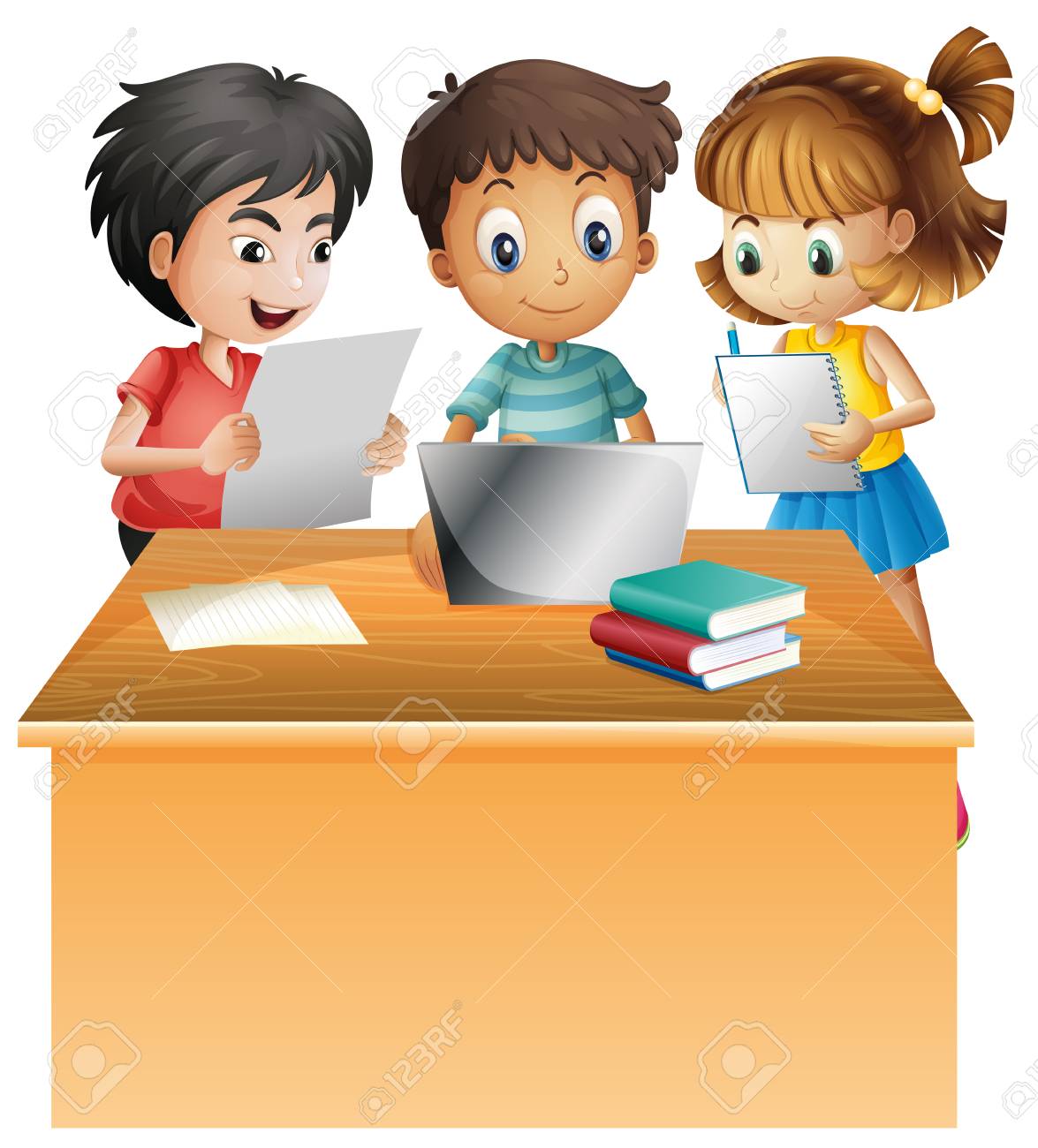 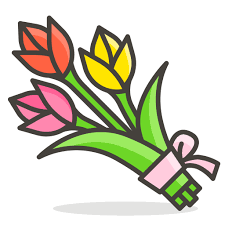 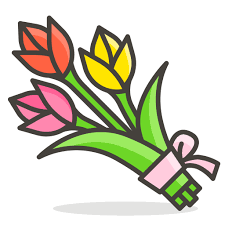 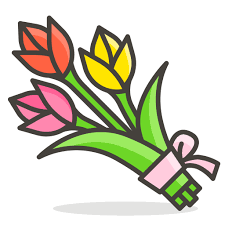 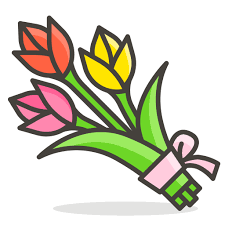 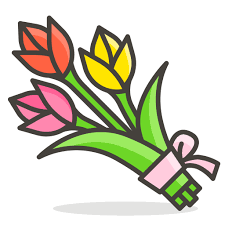 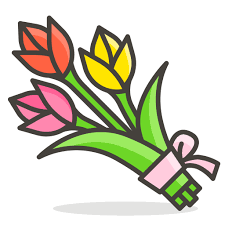 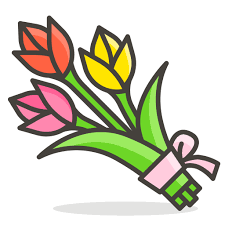 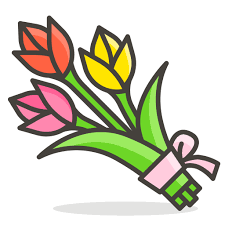 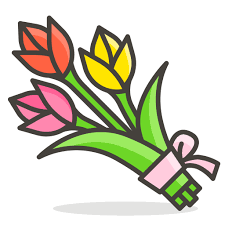 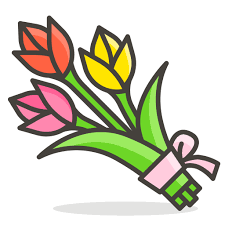 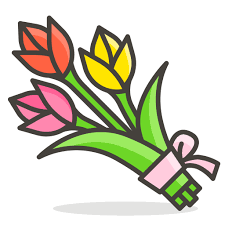 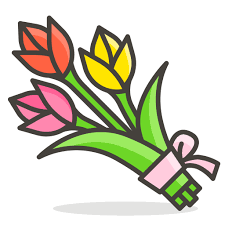 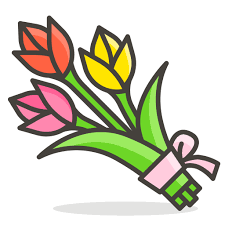 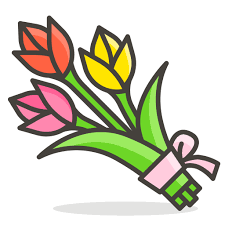 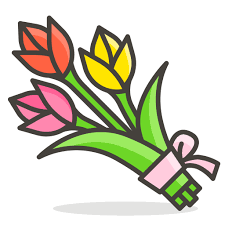 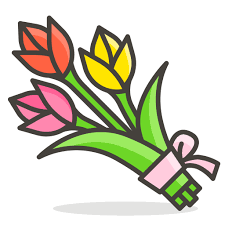 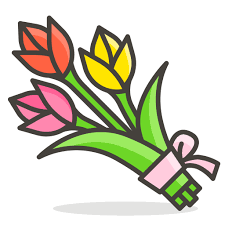 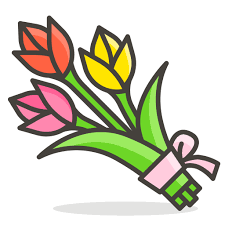 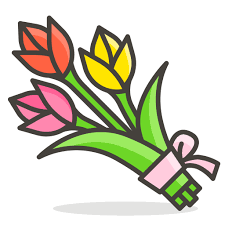 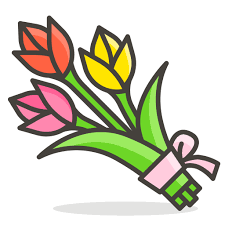 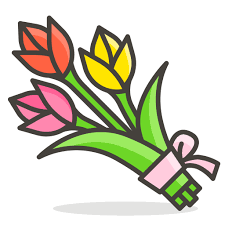 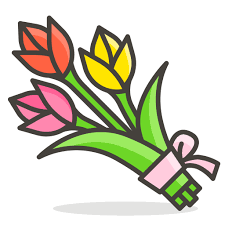 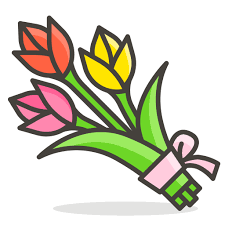 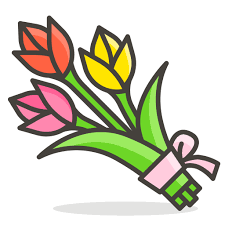 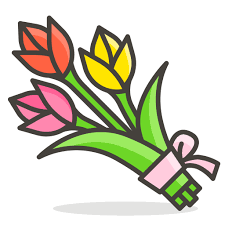 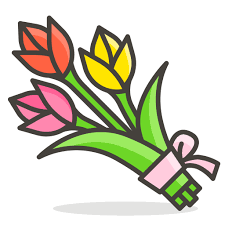 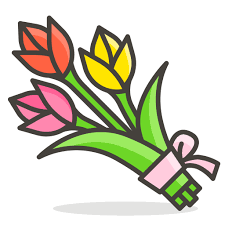 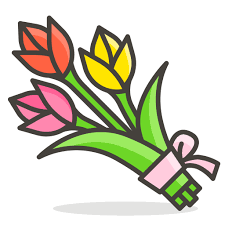 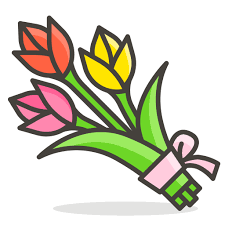 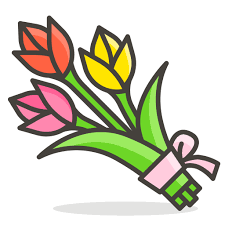 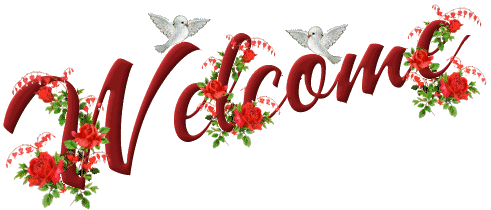 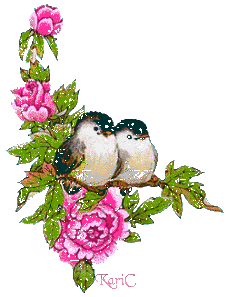 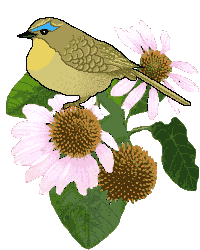 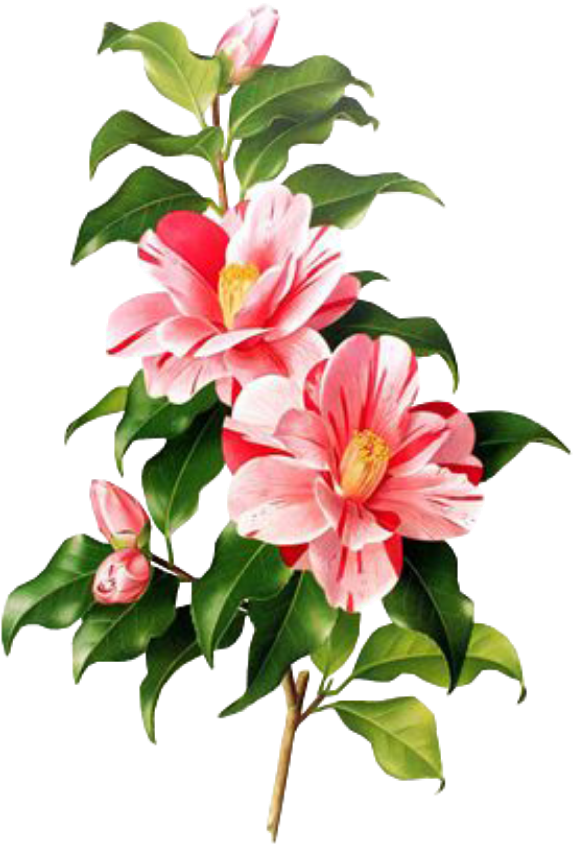 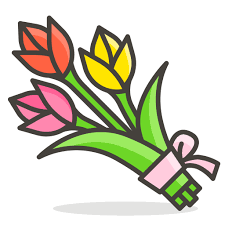 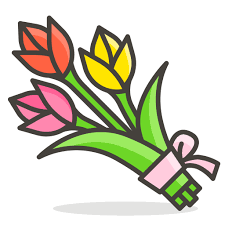 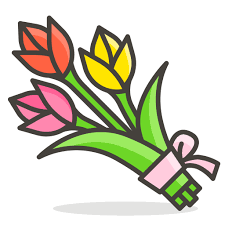 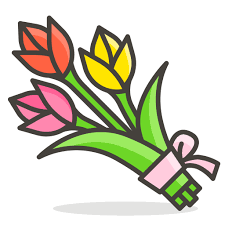 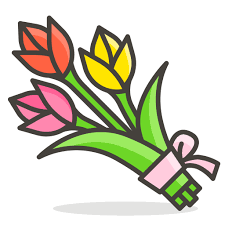 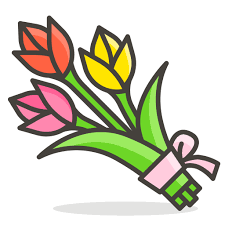 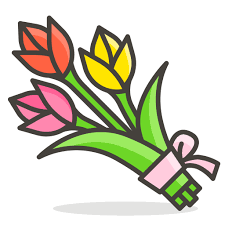 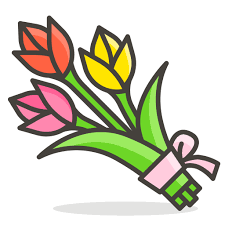 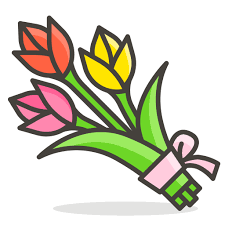 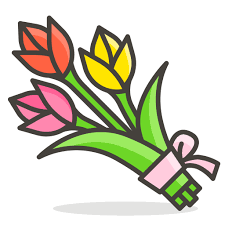 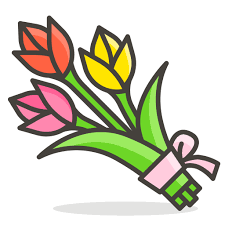 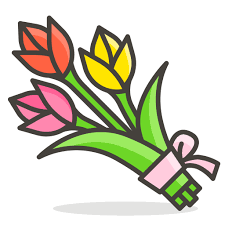 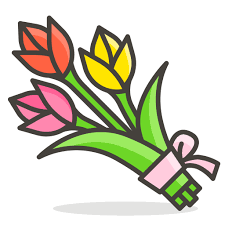 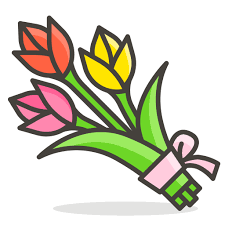 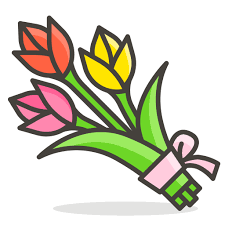 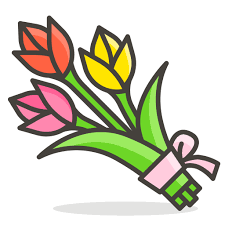 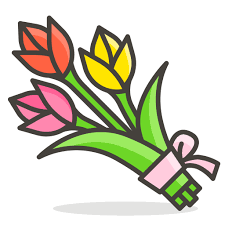 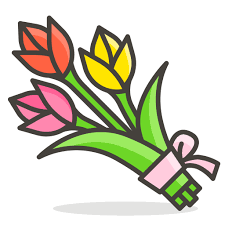 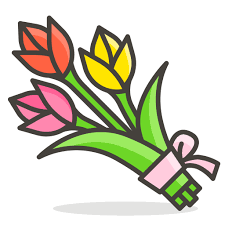 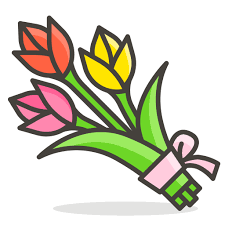 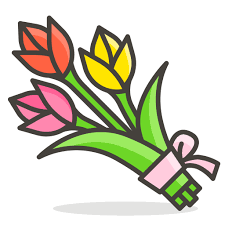 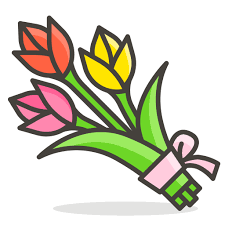 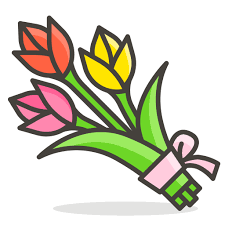 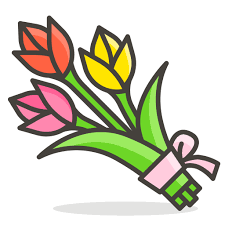 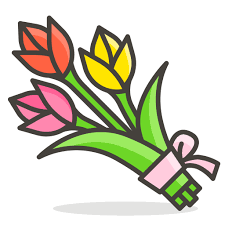 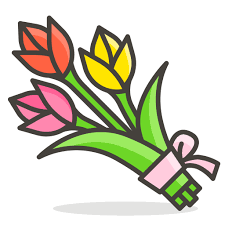 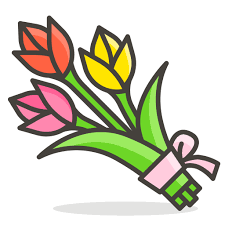 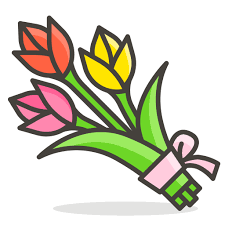 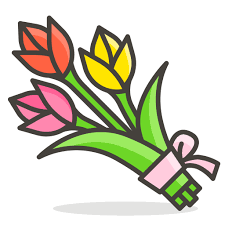 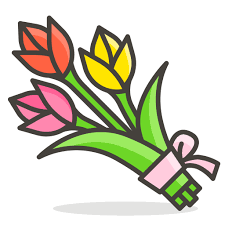 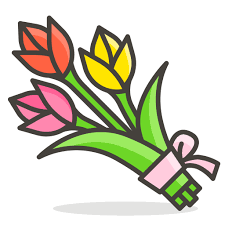 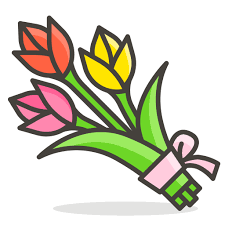 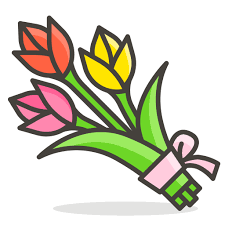 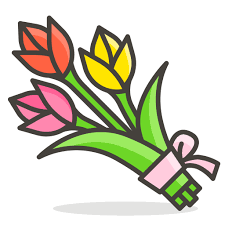 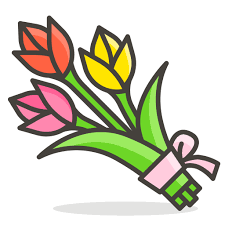 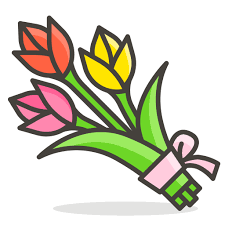 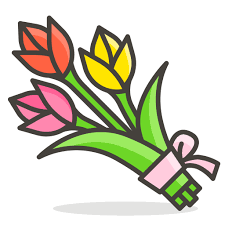 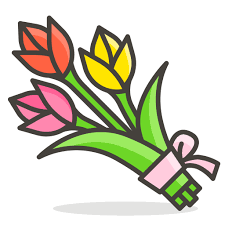 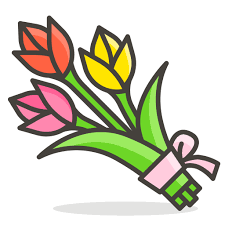 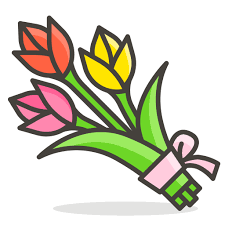 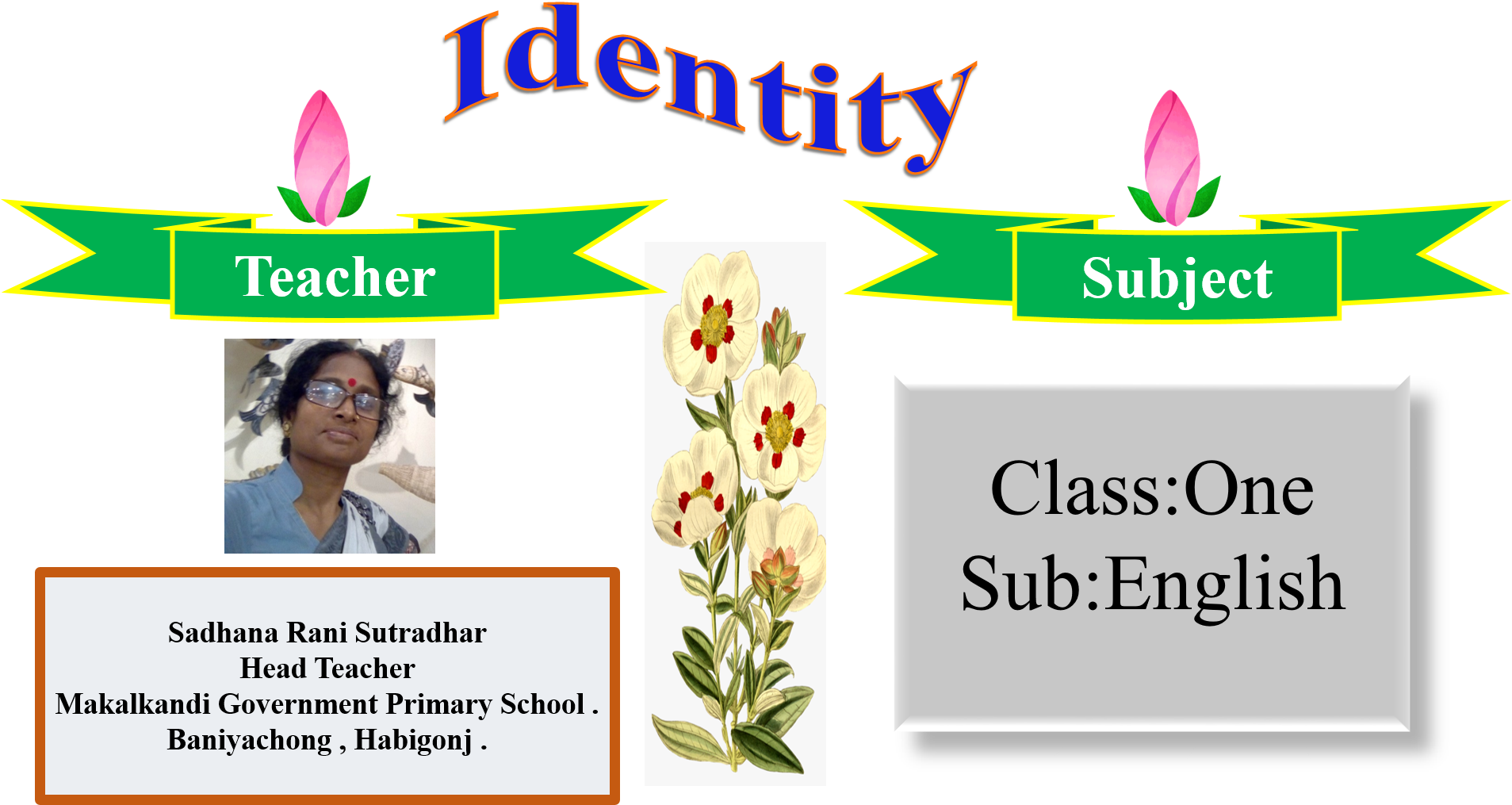 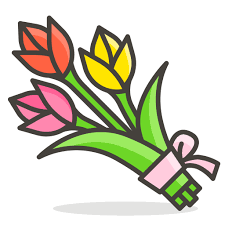 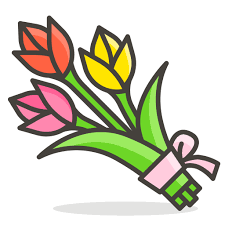 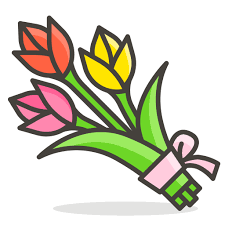 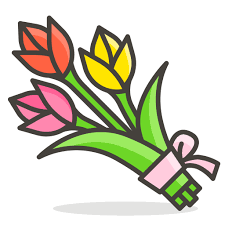 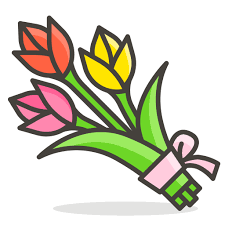 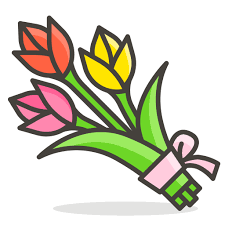 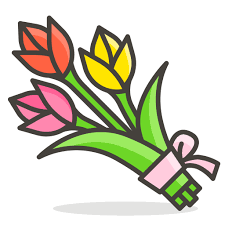 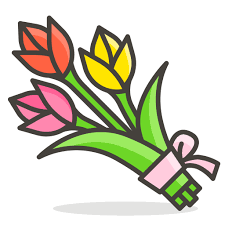 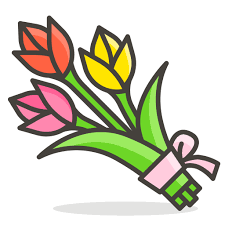 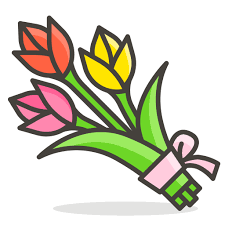 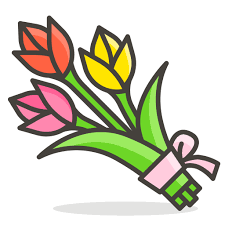 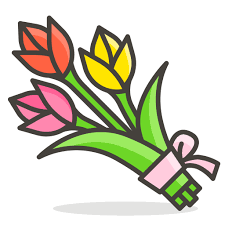 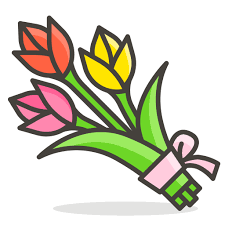 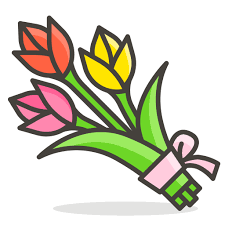 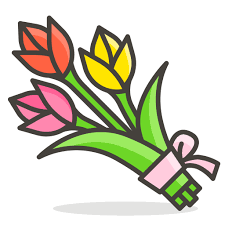 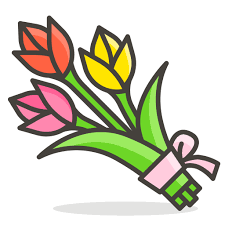 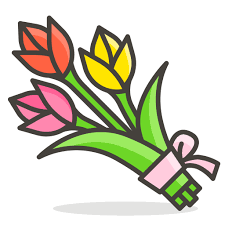 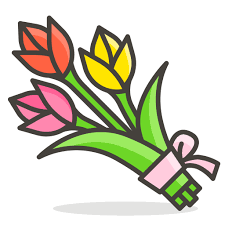 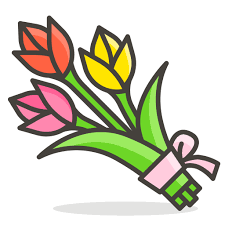 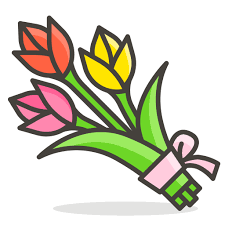 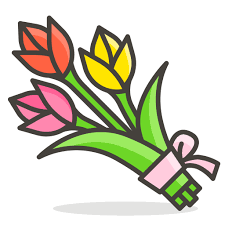 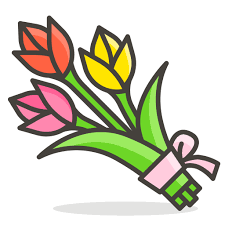 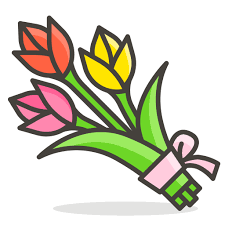 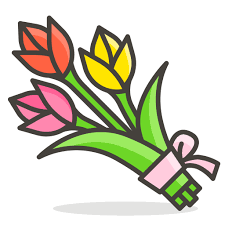 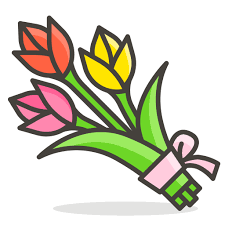 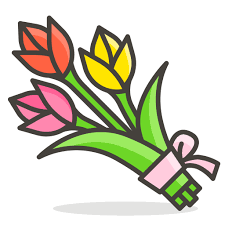 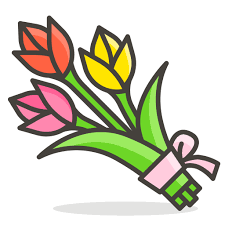 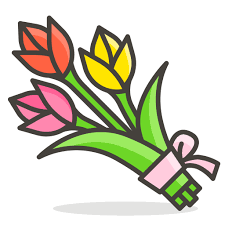 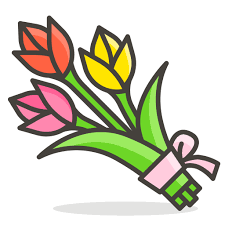 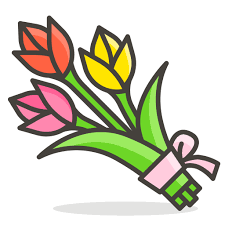 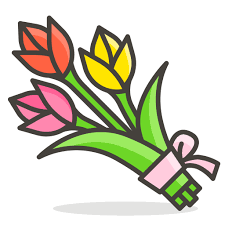 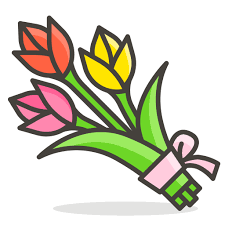 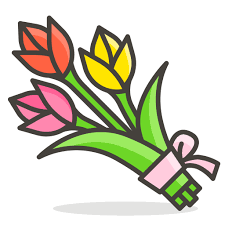 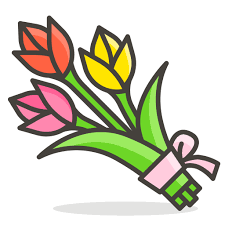 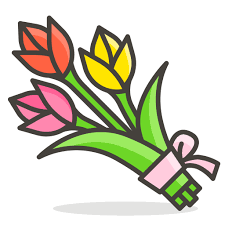 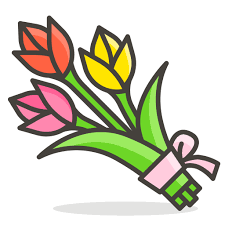 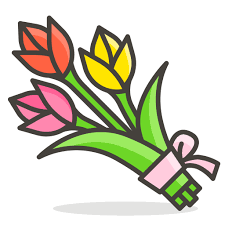 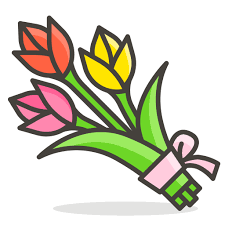 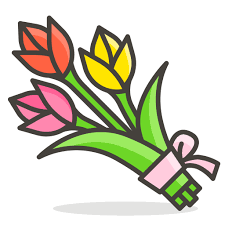 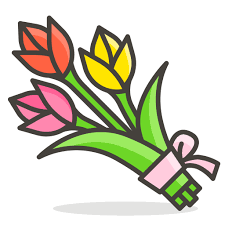 Lesson Introduce
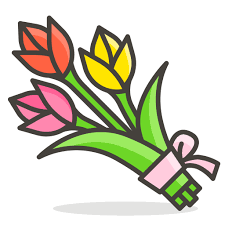 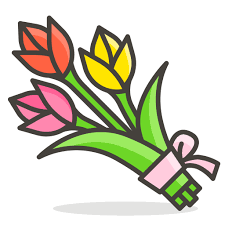 Class:- One
Sub:-- English
Lesson  Title:- In the village. 
A . Look ,listen  and say
Time: 40 minute
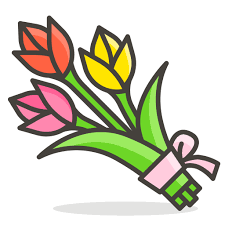 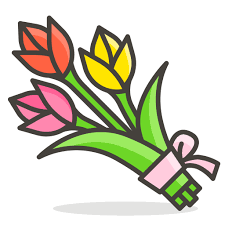 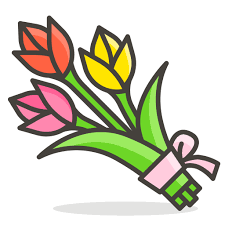 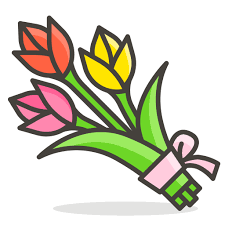 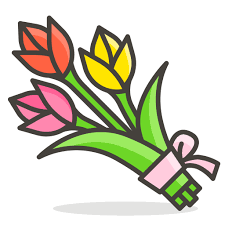 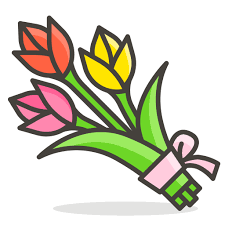 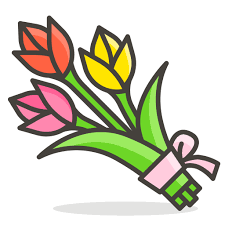 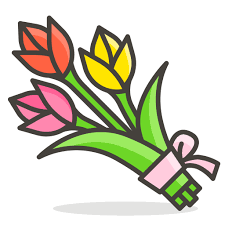 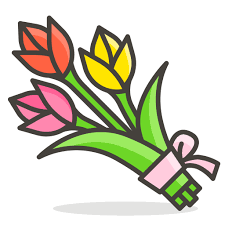 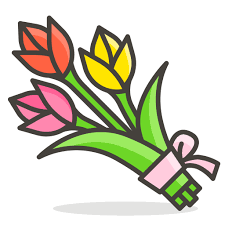 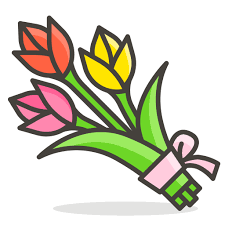 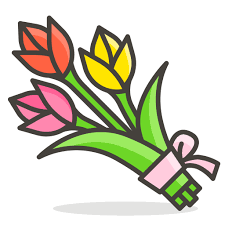 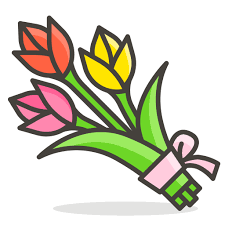 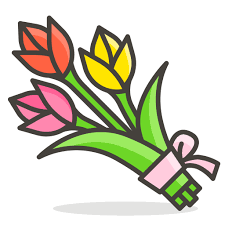 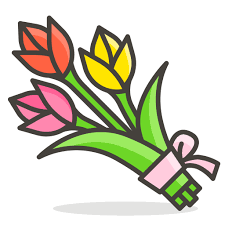 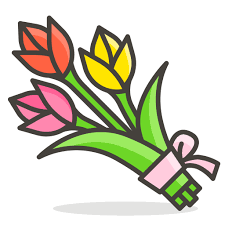 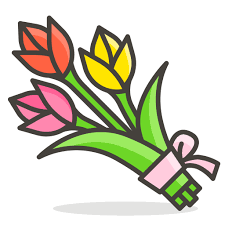 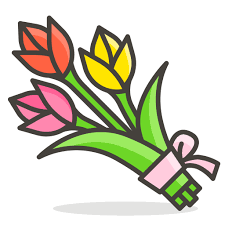 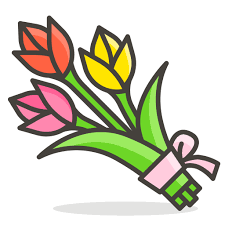 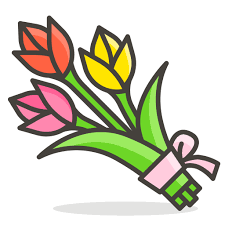 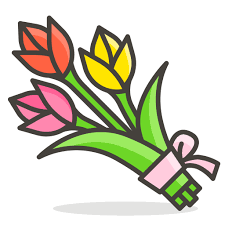 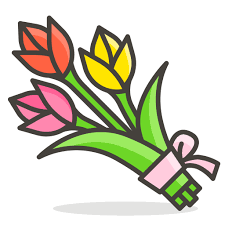 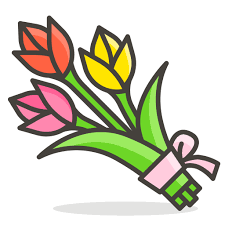 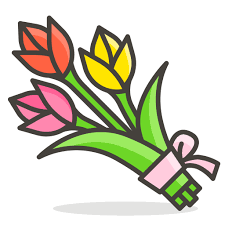 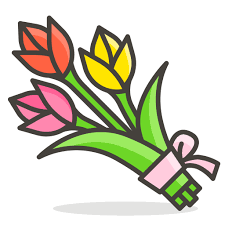 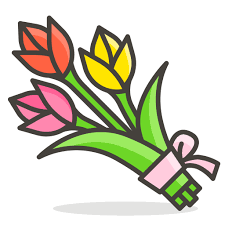 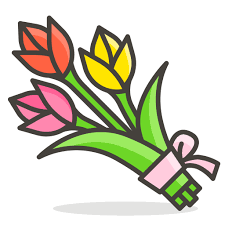 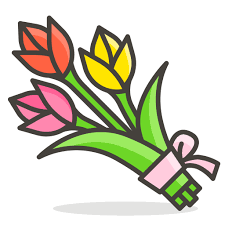 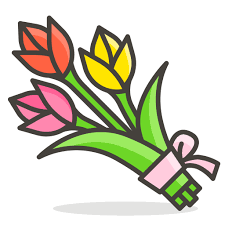 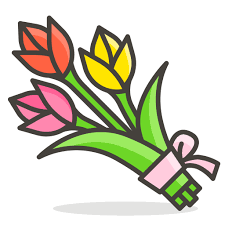 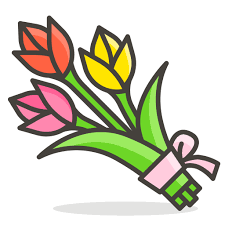 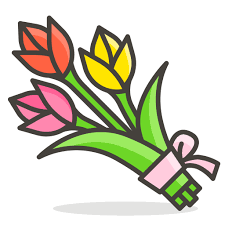 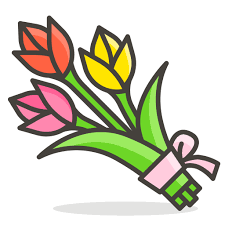 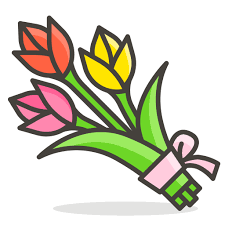 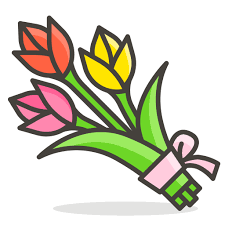 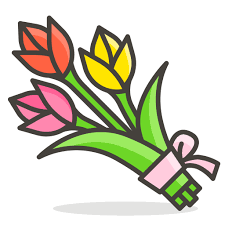 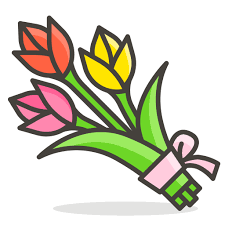 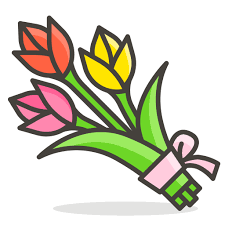 Learning Outcomes
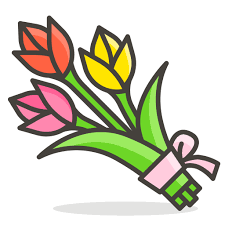 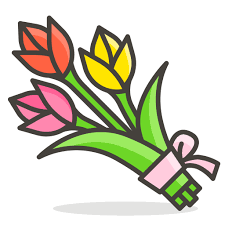 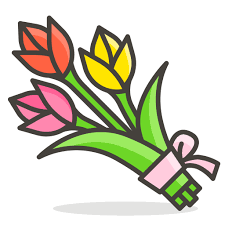 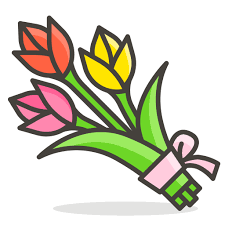 Student will be able to-
Listening:1.1.1 To become familiar with 
English sound by listing to common words.
Speaking 1.1.1 To repeat after the teacher 
And say simple words and phrase.
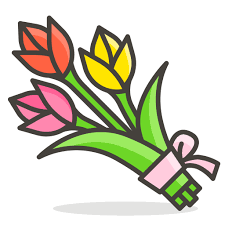 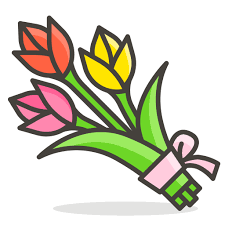 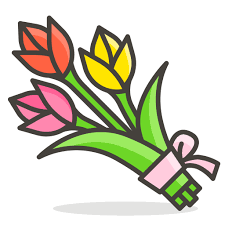 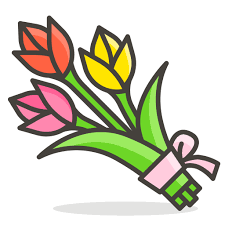 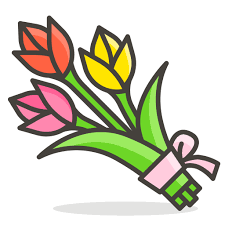 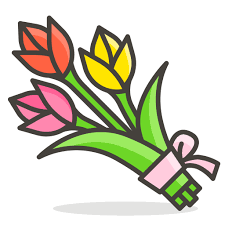 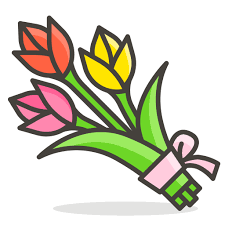 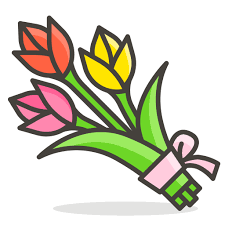 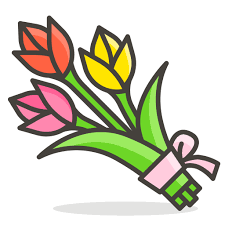 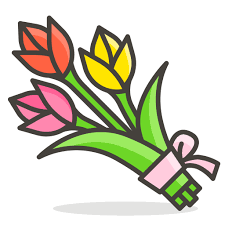 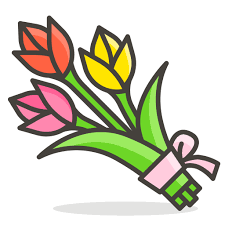 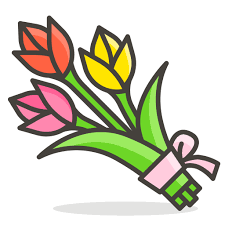 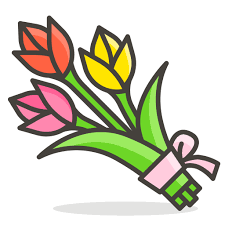 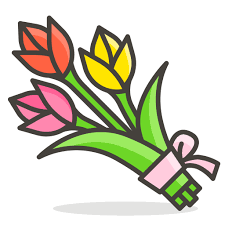 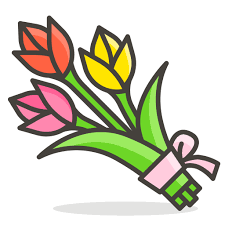 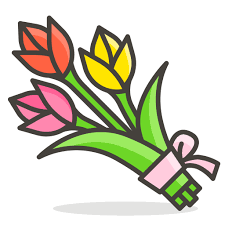 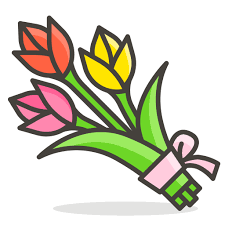 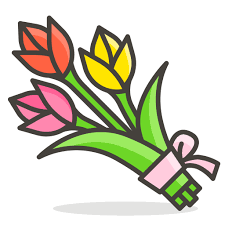 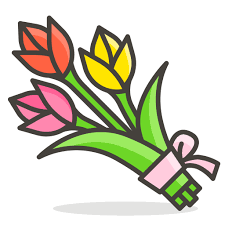 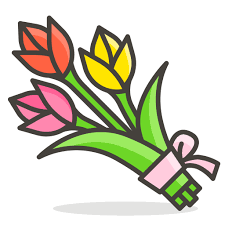 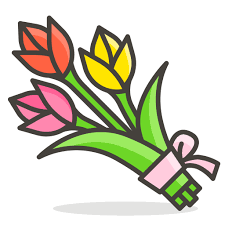 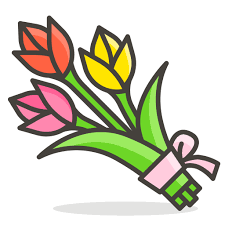 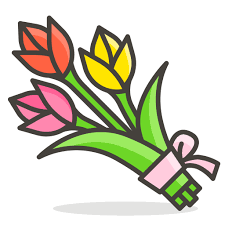 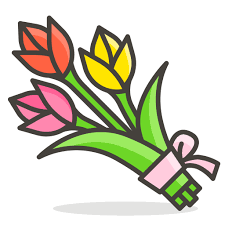 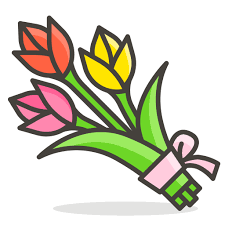 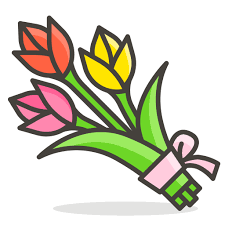 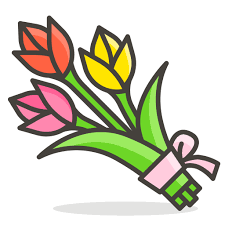 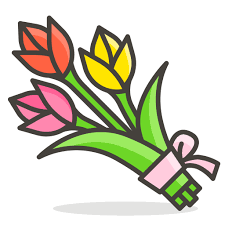 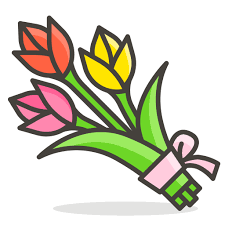 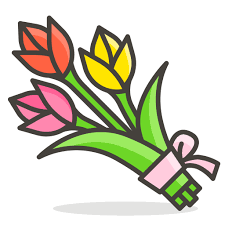 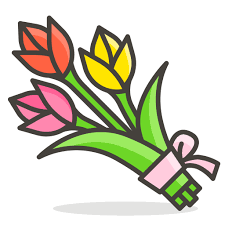 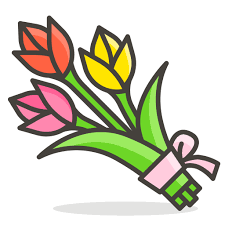 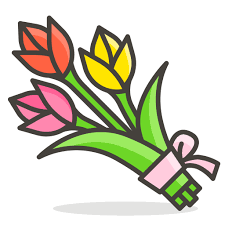 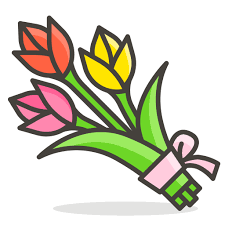 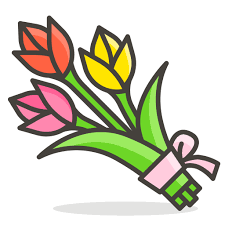 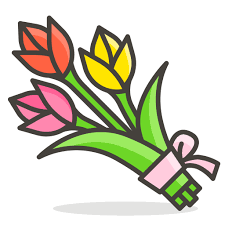 Creating Emotion
Let’s see some picture
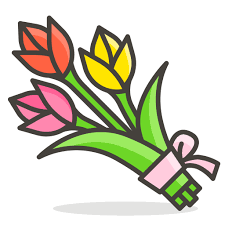 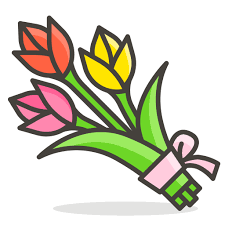 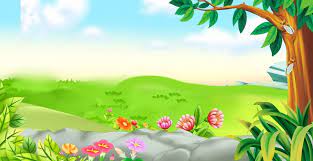 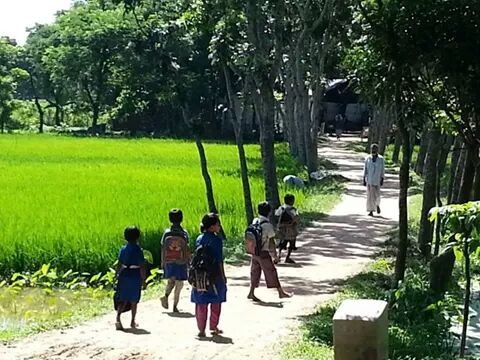 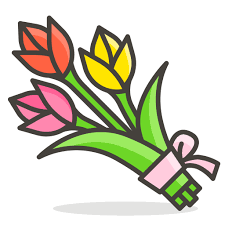 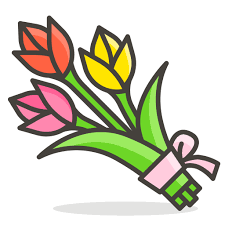 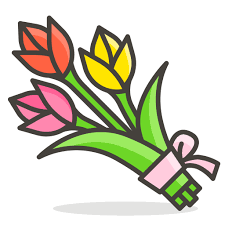 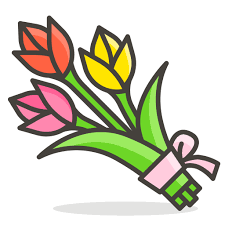 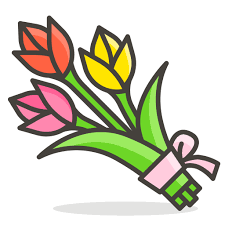 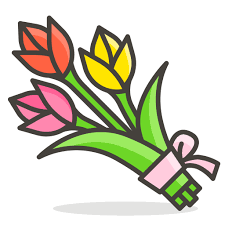 Here is road , village, students and field.
What’s  are in the pictures?
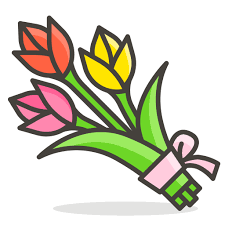 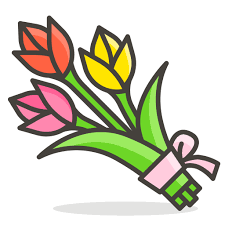 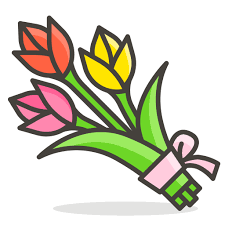 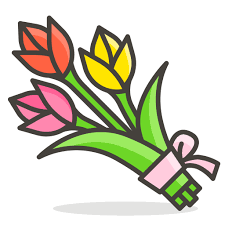 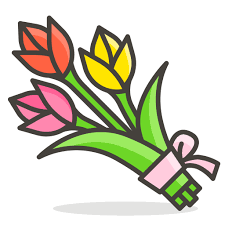 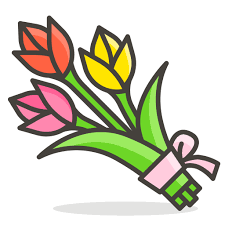 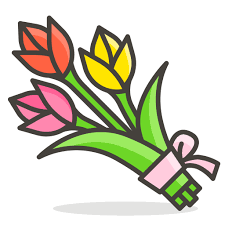 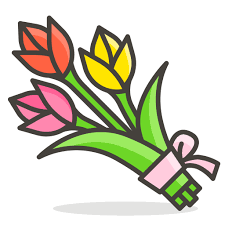 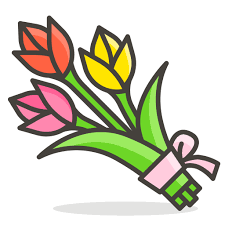 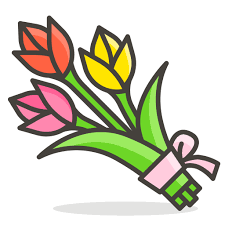 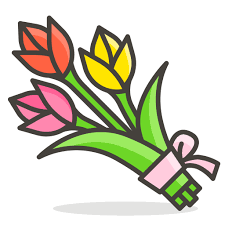 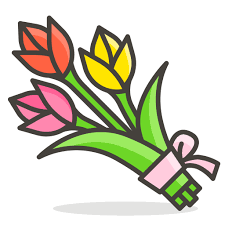 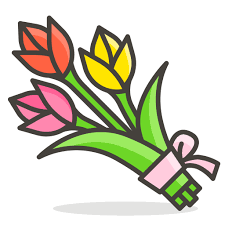 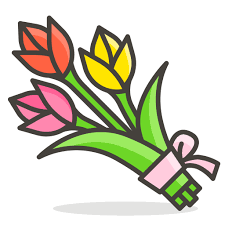 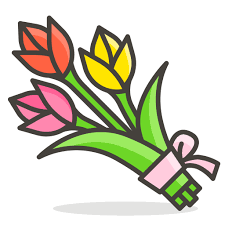 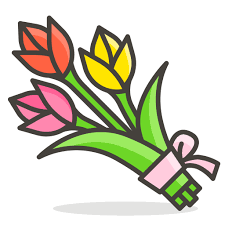 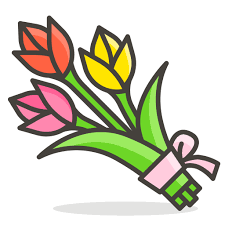 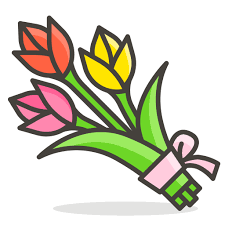 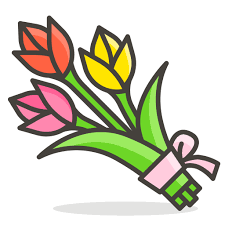 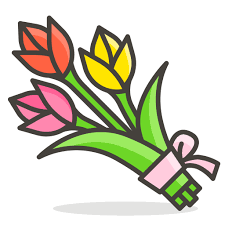 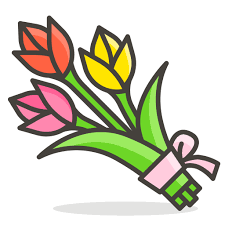 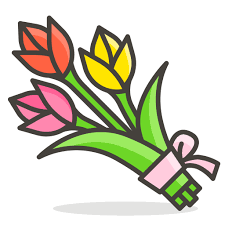 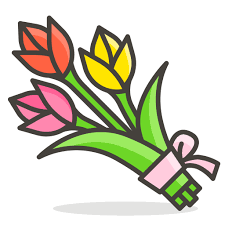 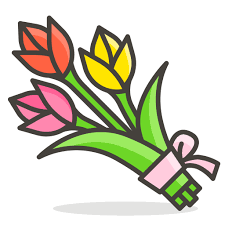 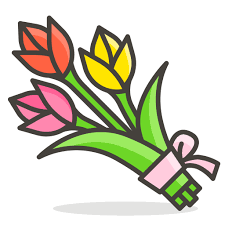 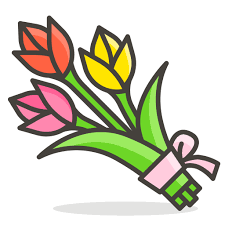 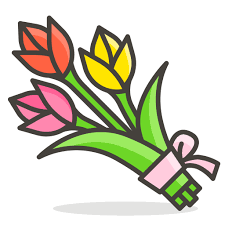 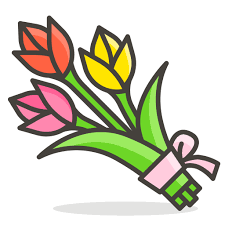 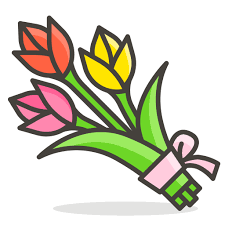 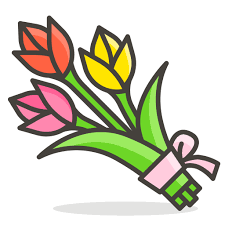 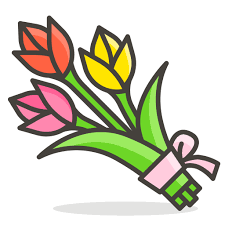 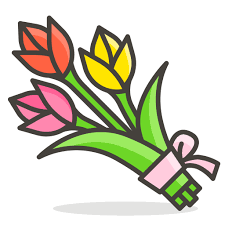 Presentation
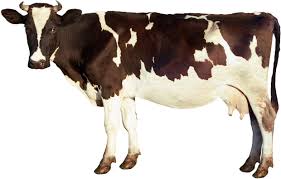 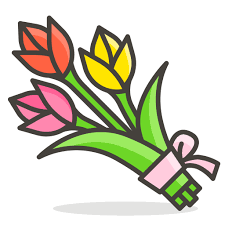 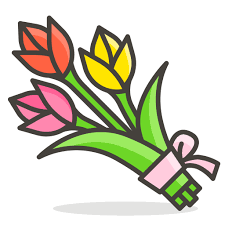 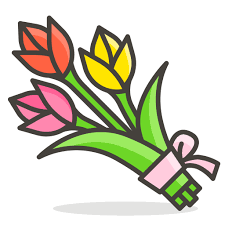 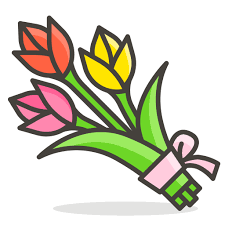 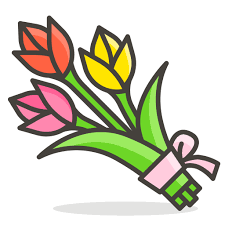 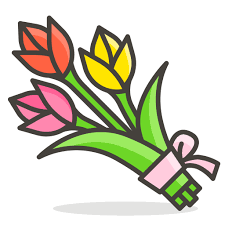 cow
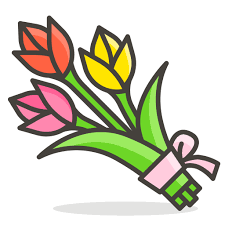 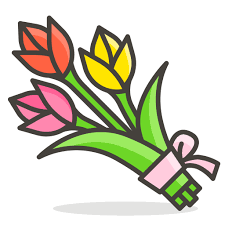 What is this?
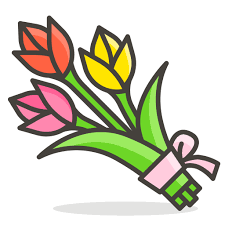 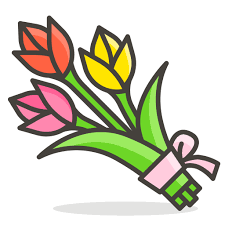 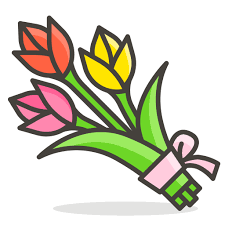 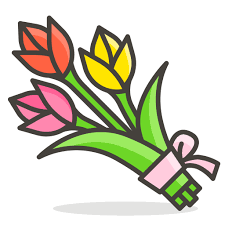 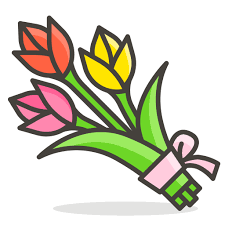 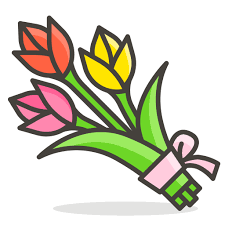 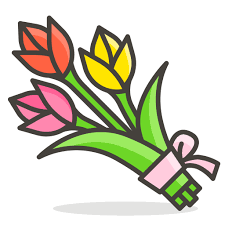 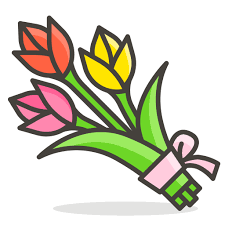 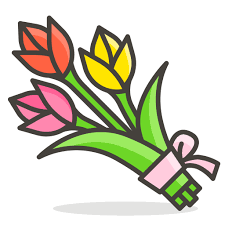 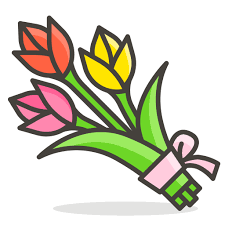 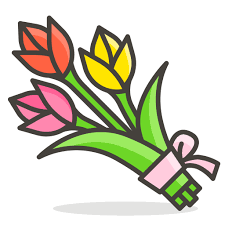 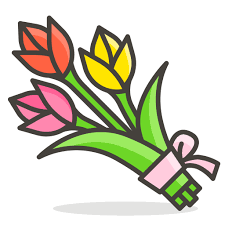 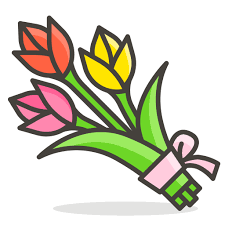 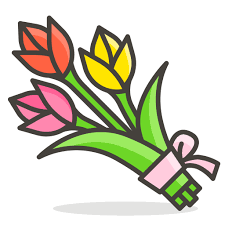 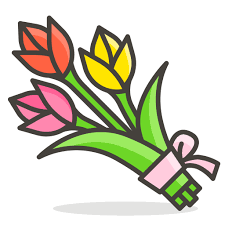 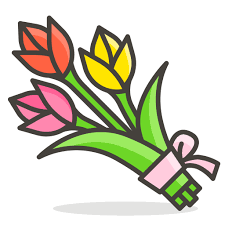 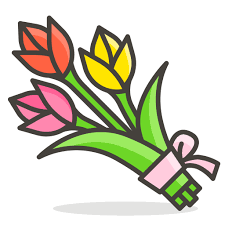 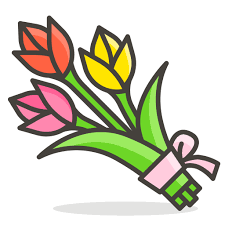 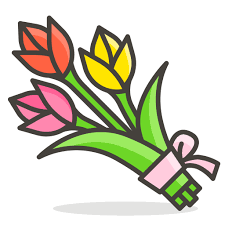 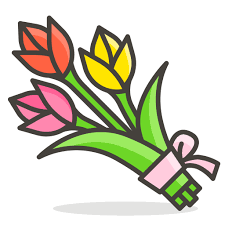 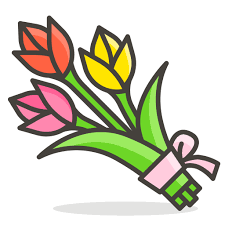 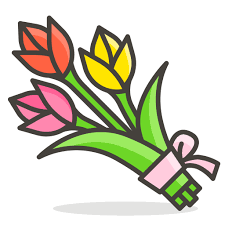 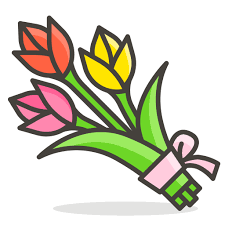 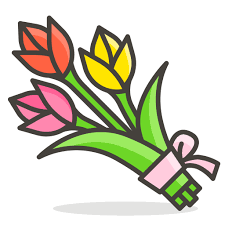 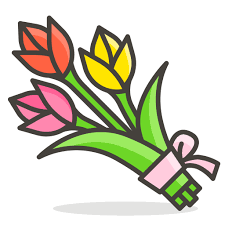 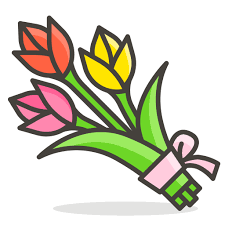 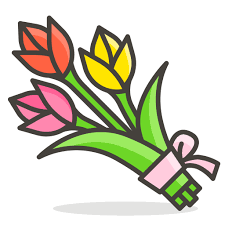 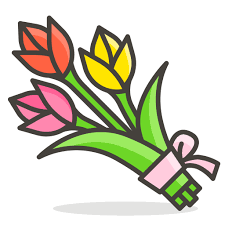 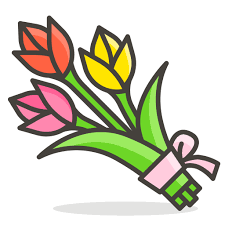 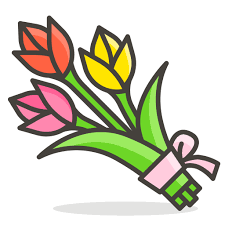 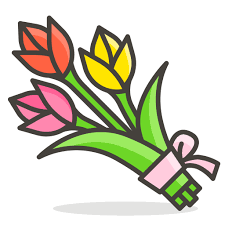 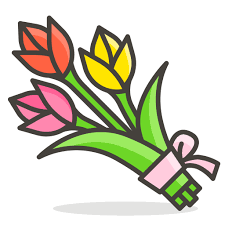 Presentation
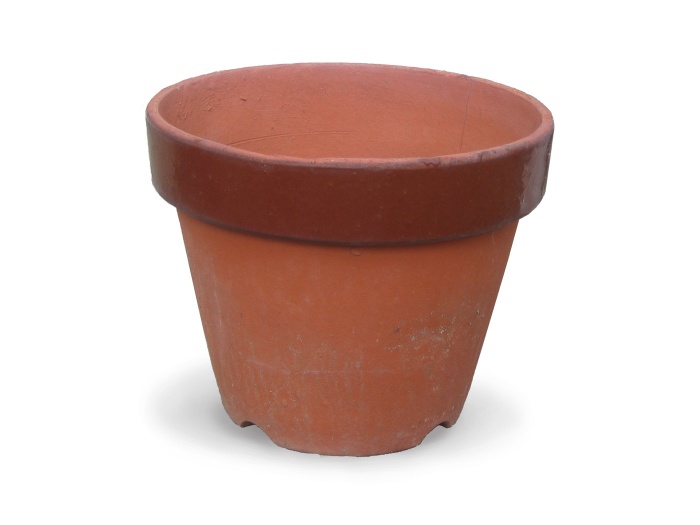 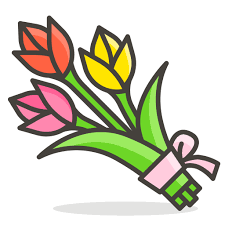 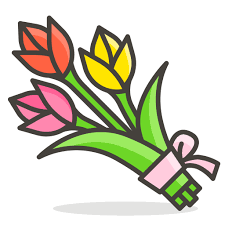 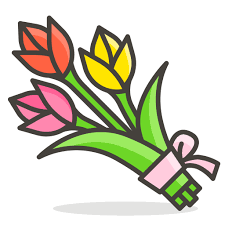 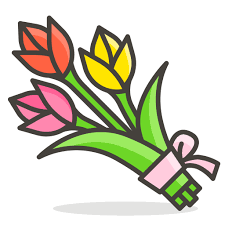 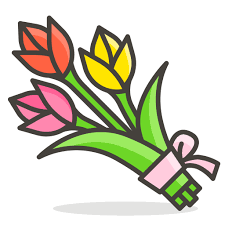 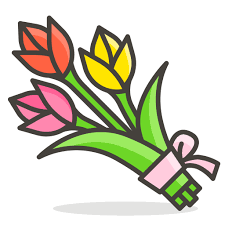 Tub
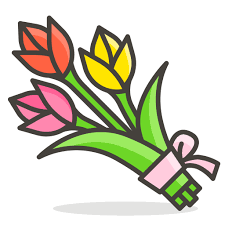 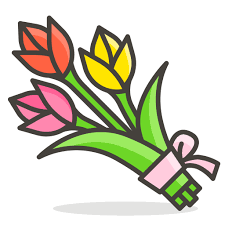 What is this?
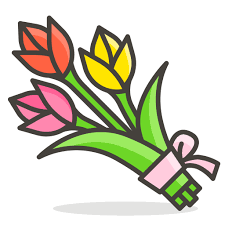 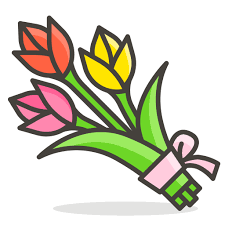 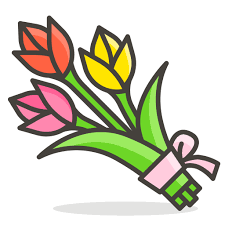 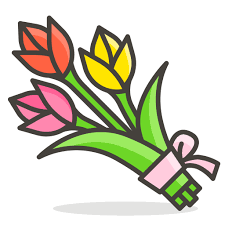 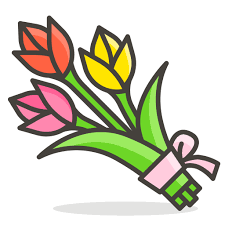 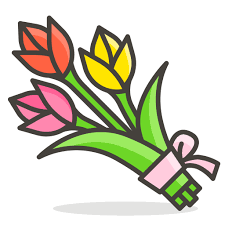 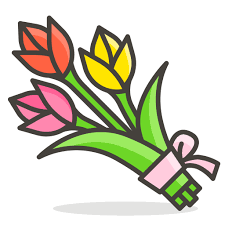 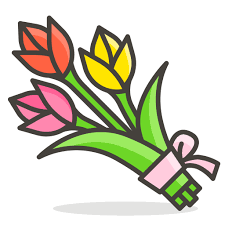 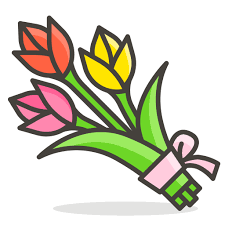 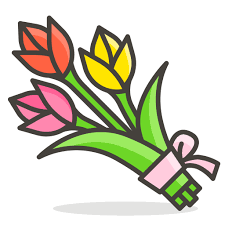 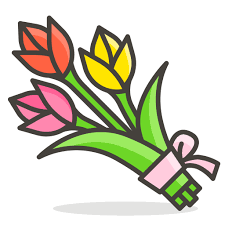 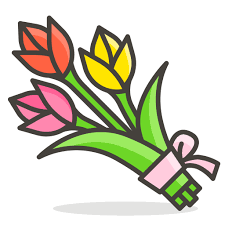 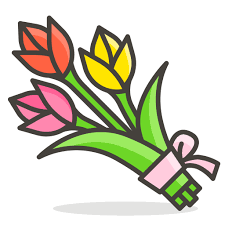 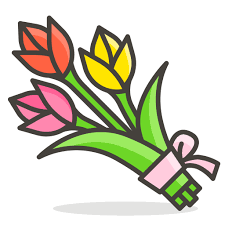 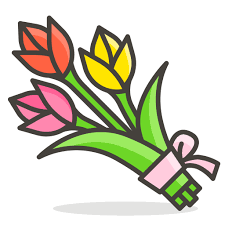 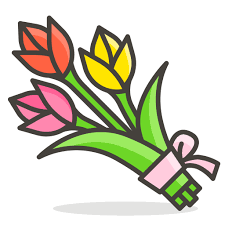 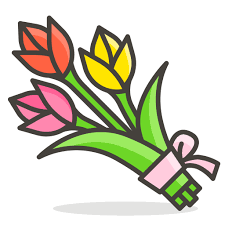 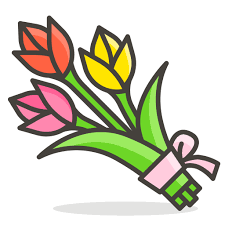 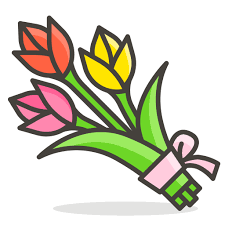 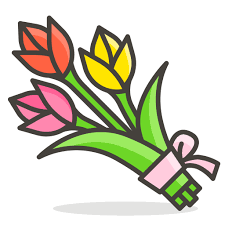 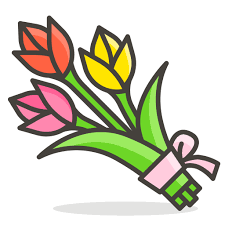 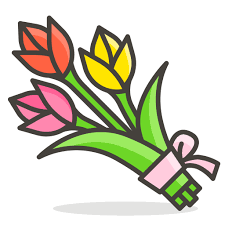 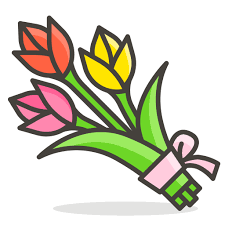 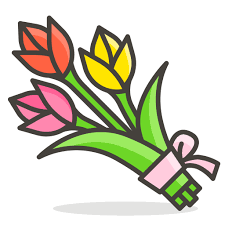 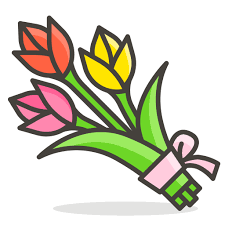 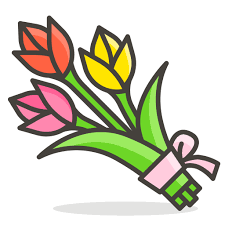 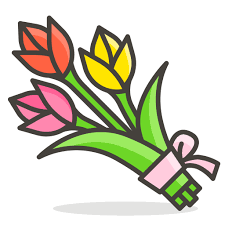 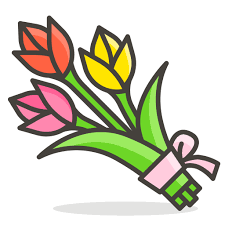 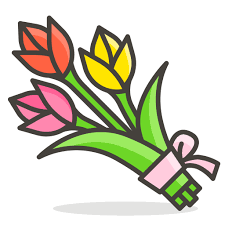 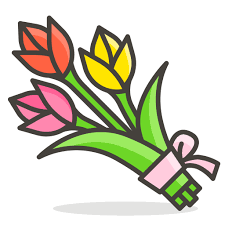 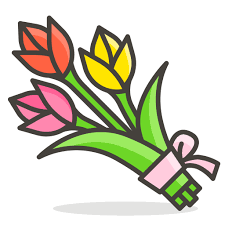 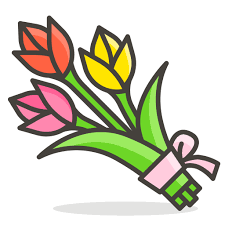 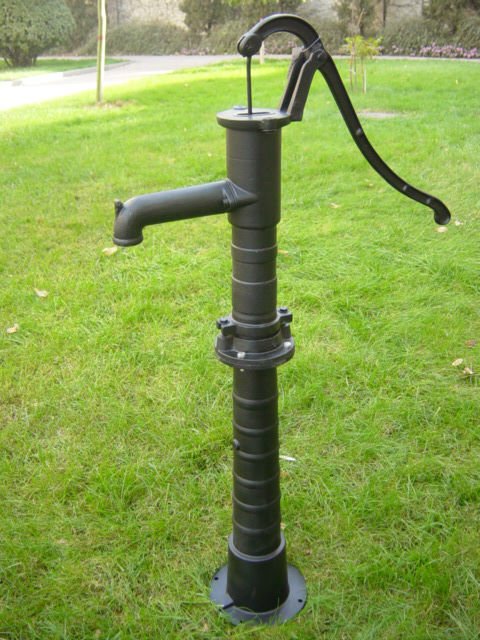 Presentation
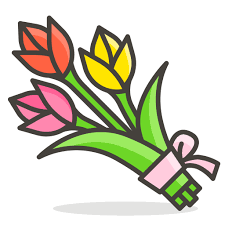 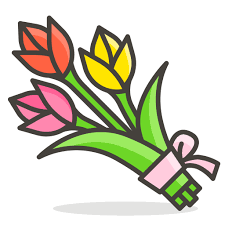 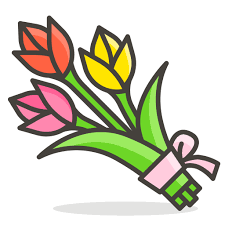 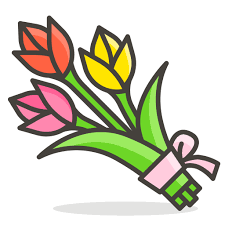 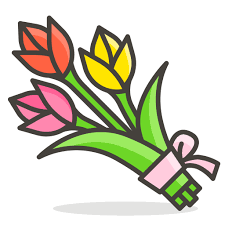 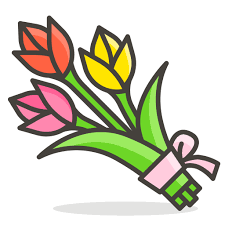 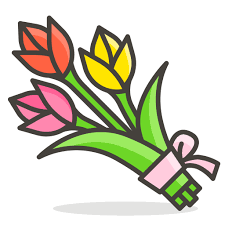 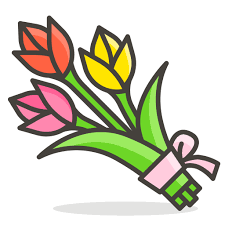 Tube well
What is this?
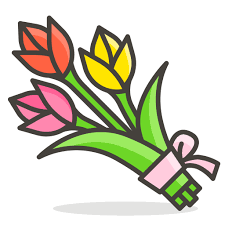 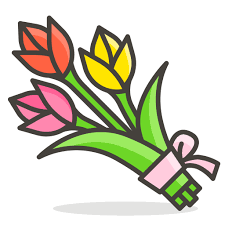 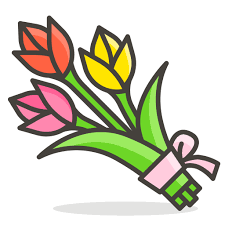 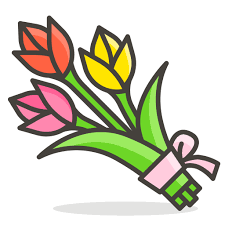 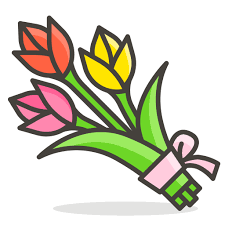 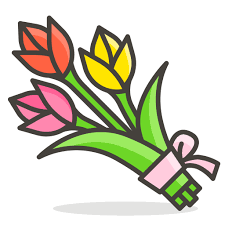 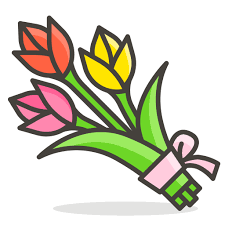 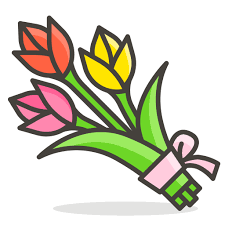 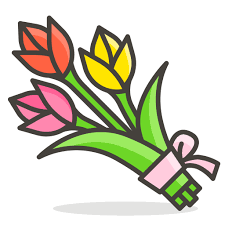 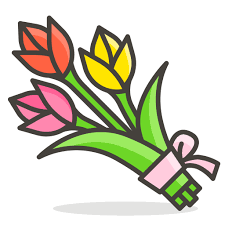 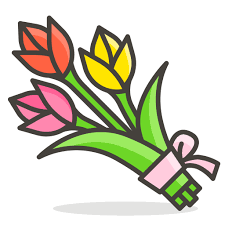 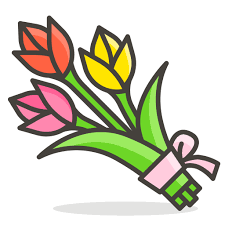 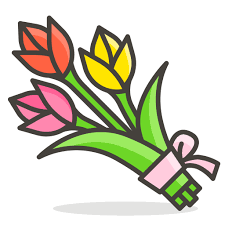 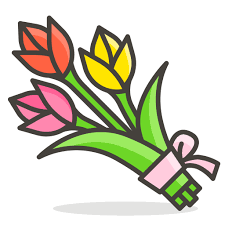 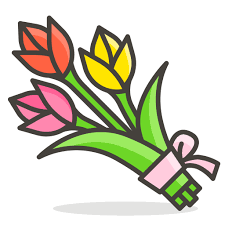 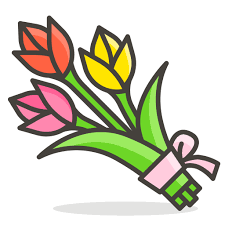 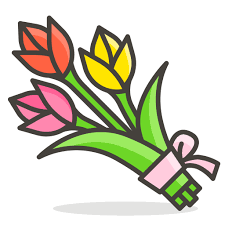 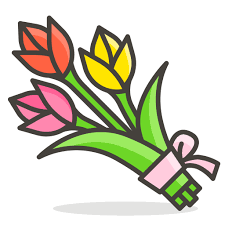 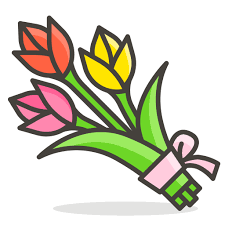 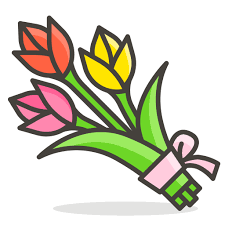 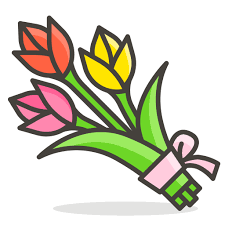 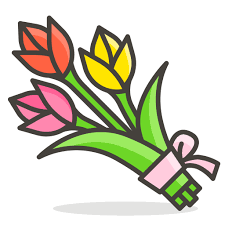 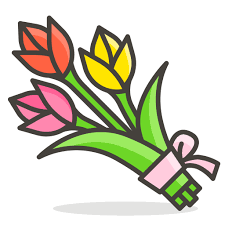 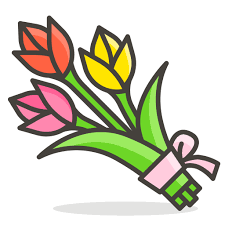 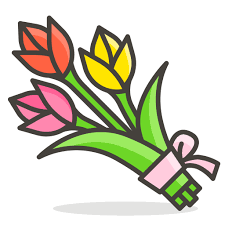 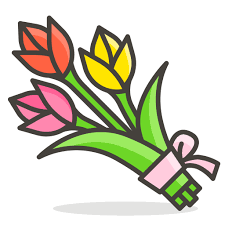 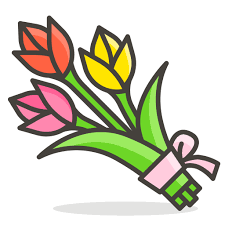 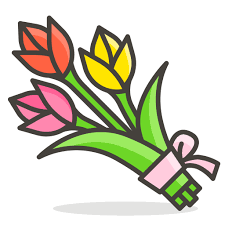 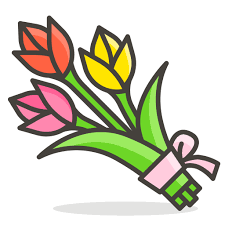 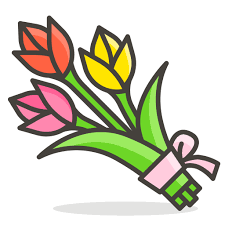 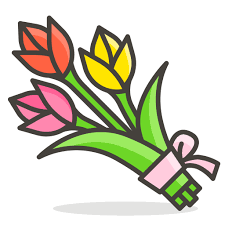 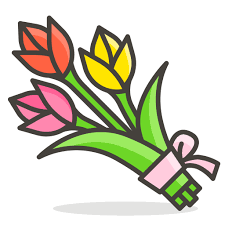 Presentation
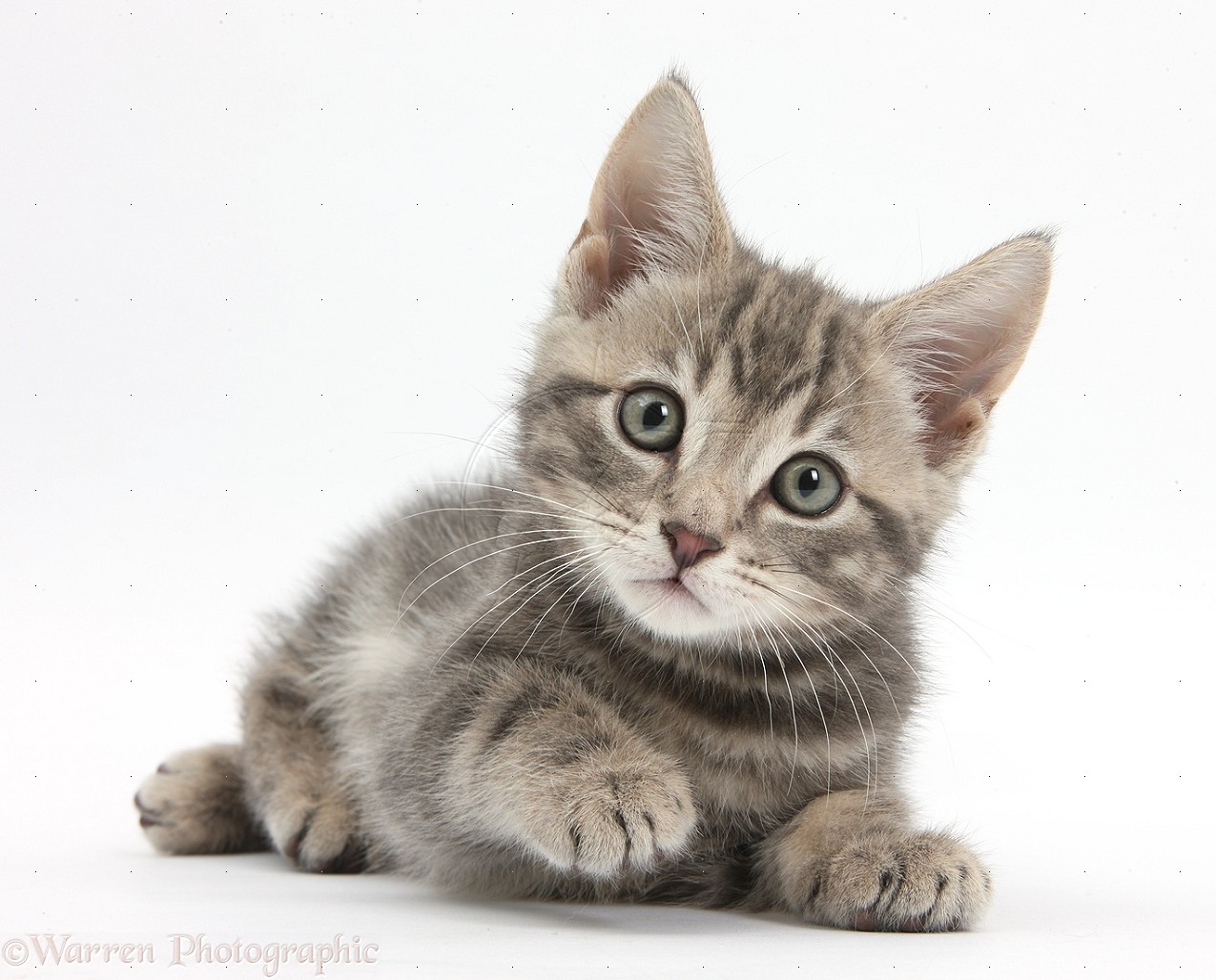 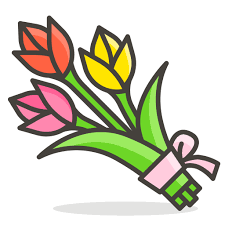 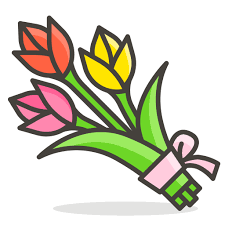 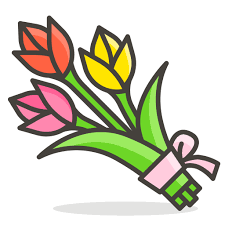 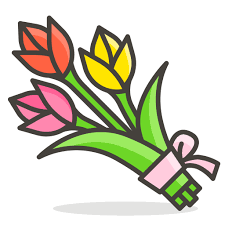 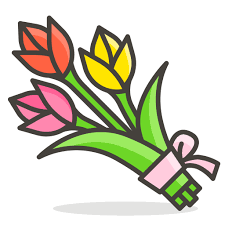 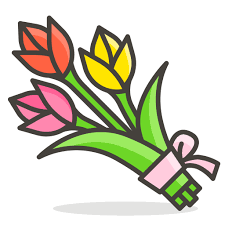 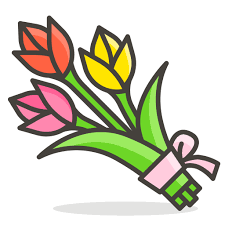 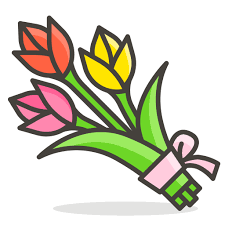 Kitten
What is this?
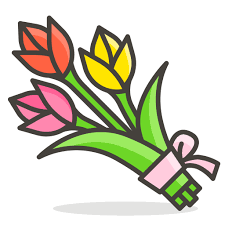 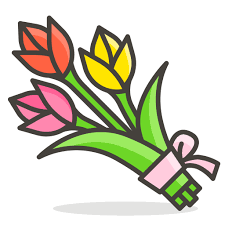 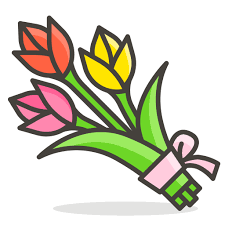 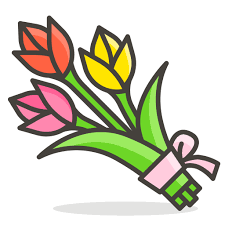 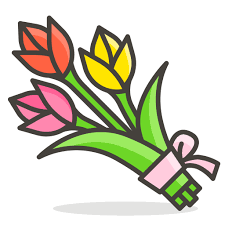 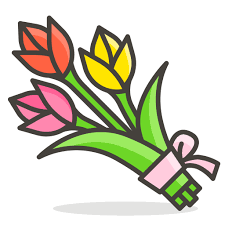 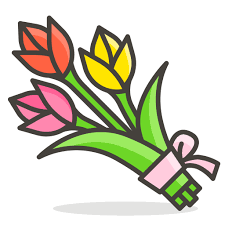 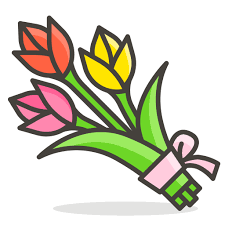 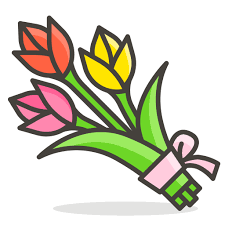 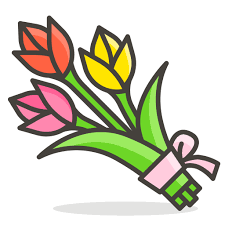 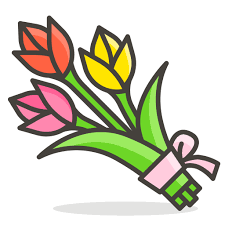 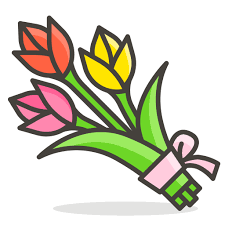 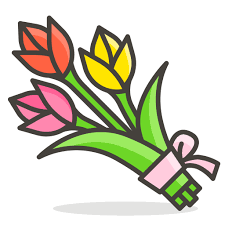 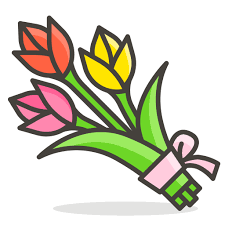 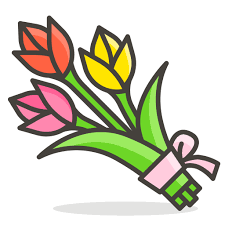 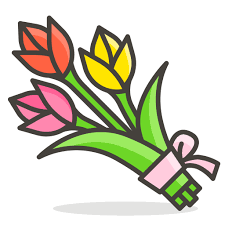 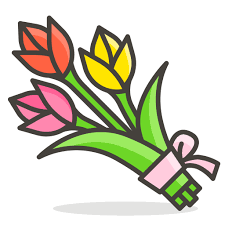 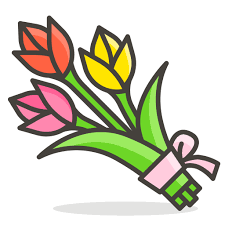 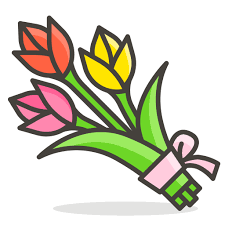 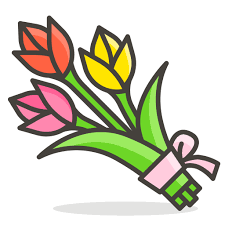 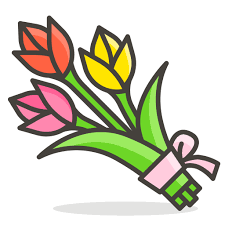 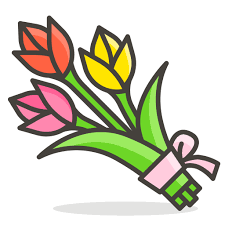 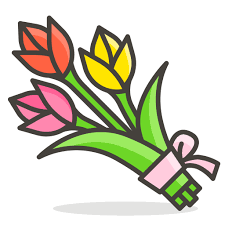 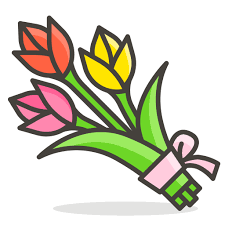 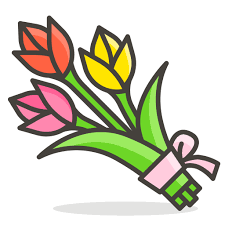 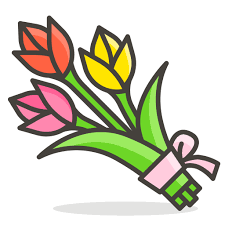 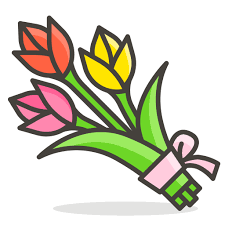 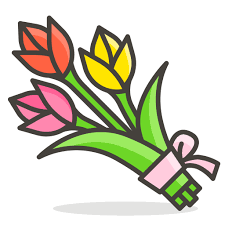 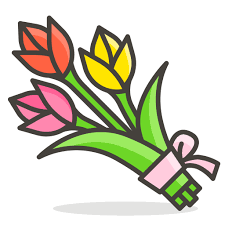 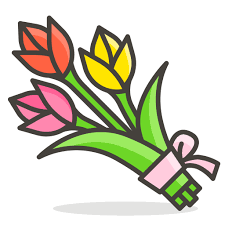 Practice
Please repeat after me.
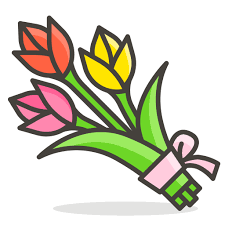 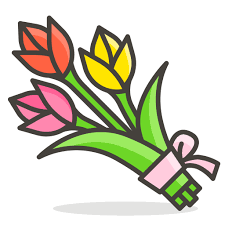 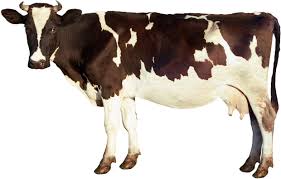 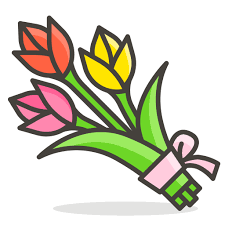 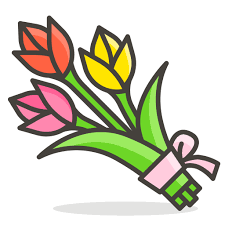 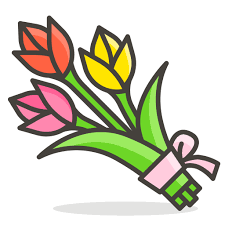 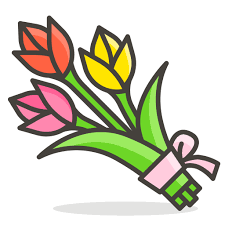 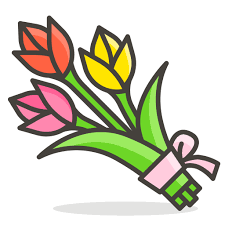 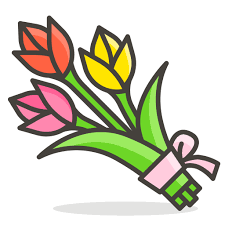 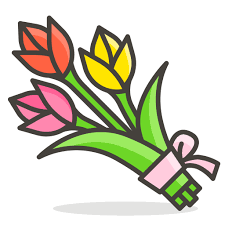 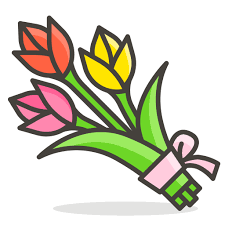 This is cow
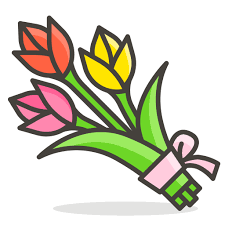 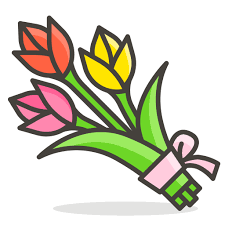 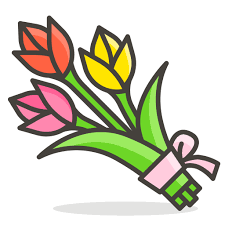 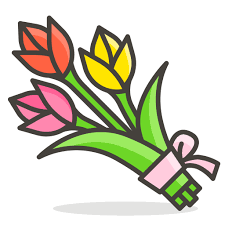 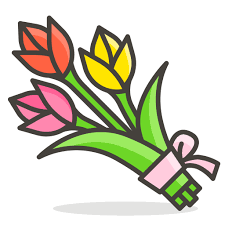 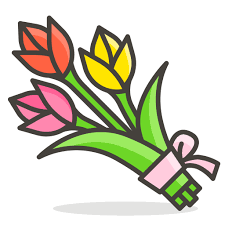 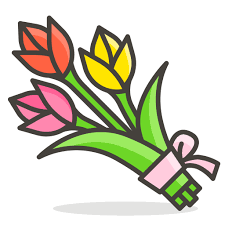 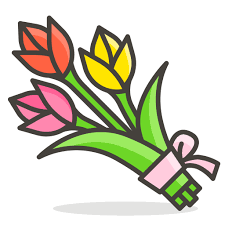 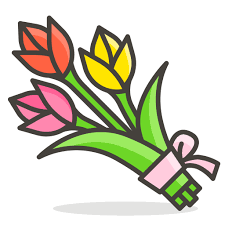 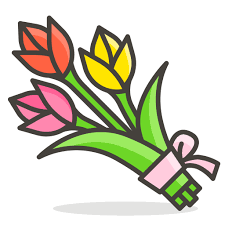 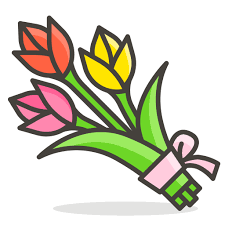 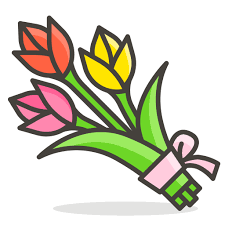 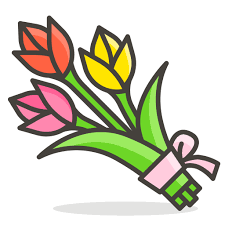 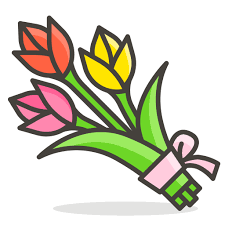 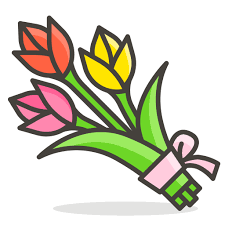 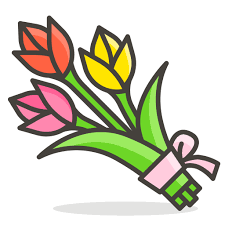 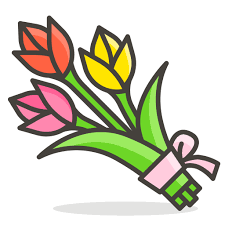 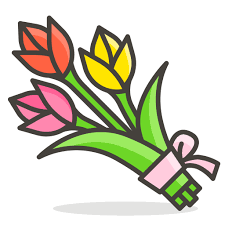 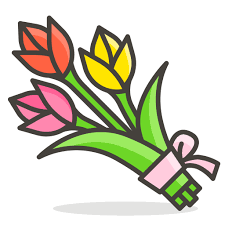 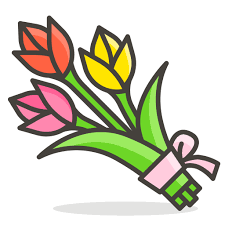 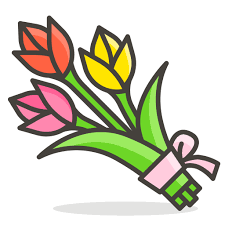 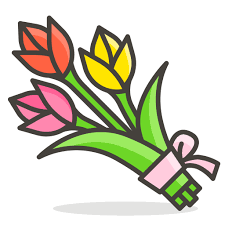 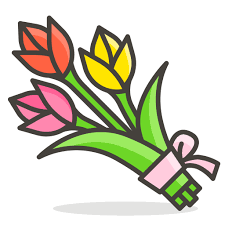 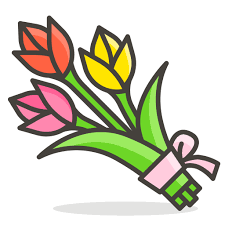 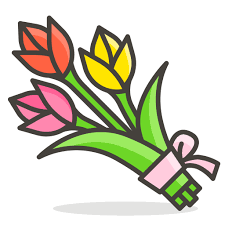 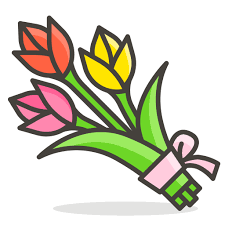 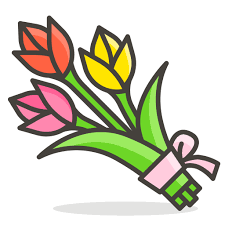 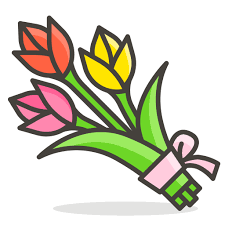 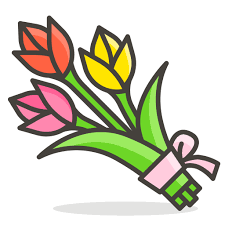 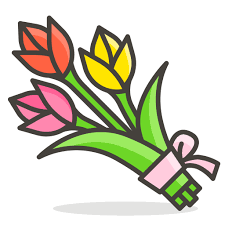 Practice
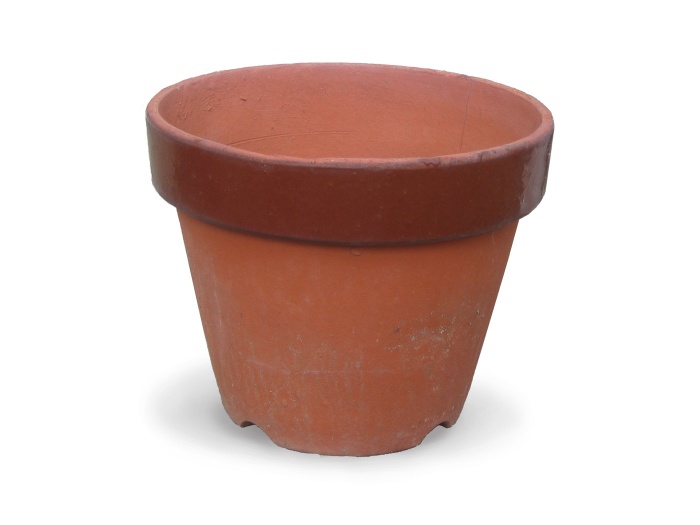 Please repeat after me.
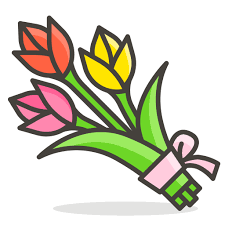 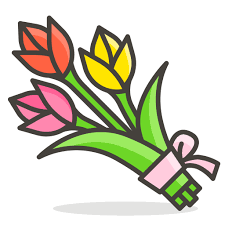 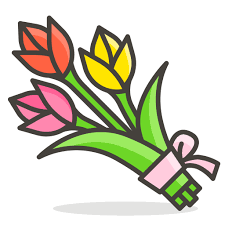 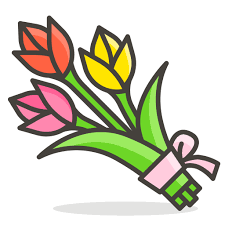 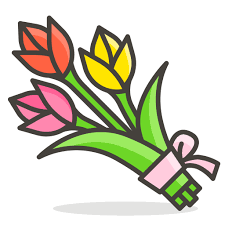 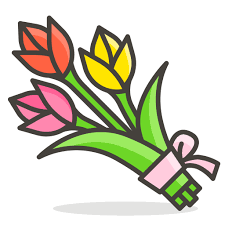 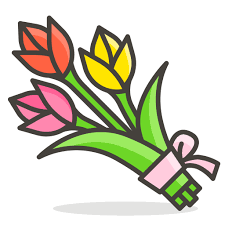 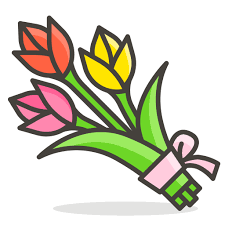 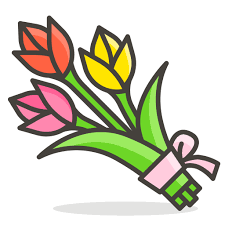 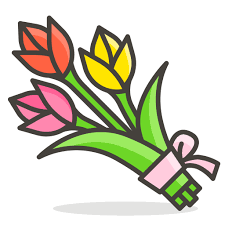 This is  tub
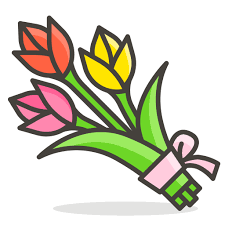 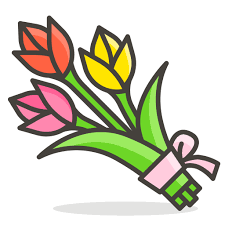 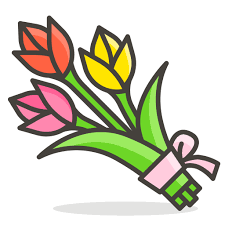 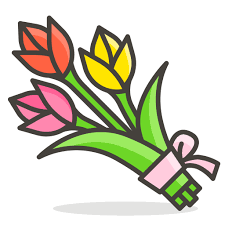 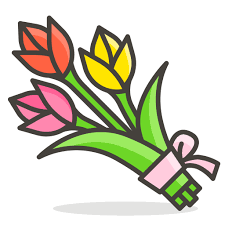 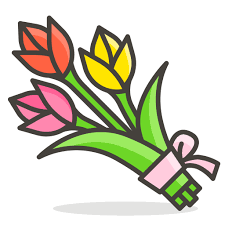 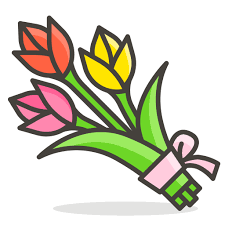 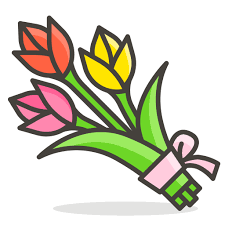 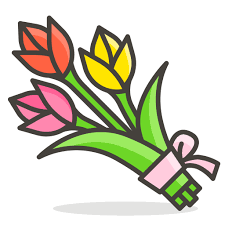 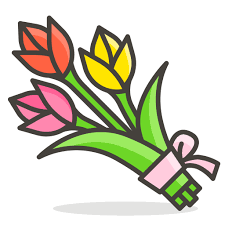 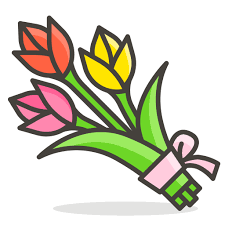 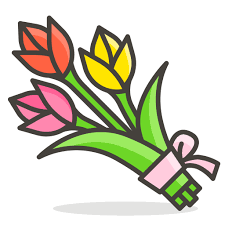 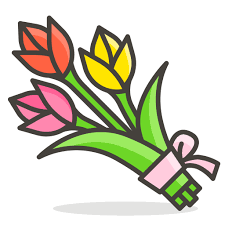 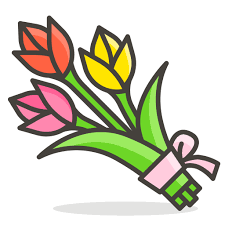 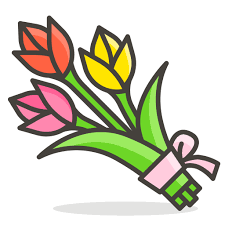 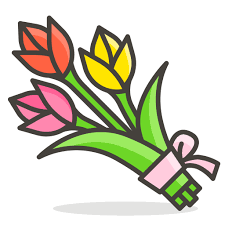 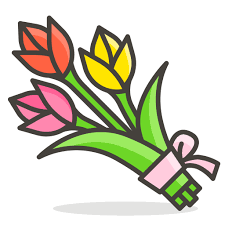 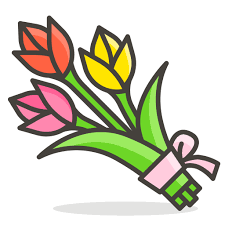 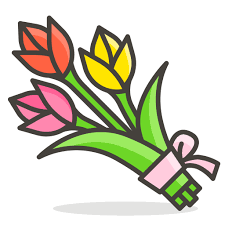 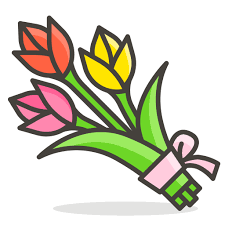 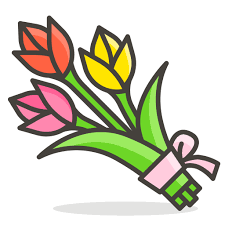 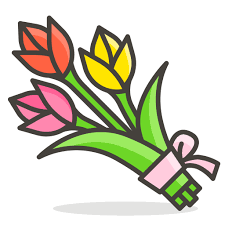 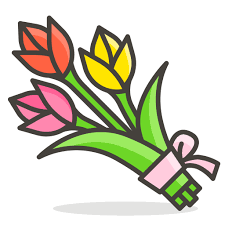 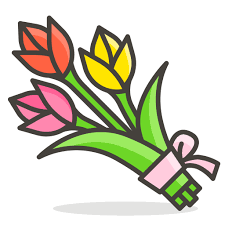 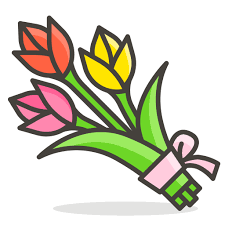 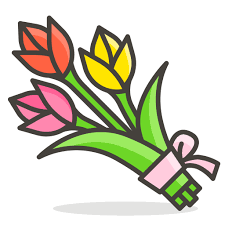 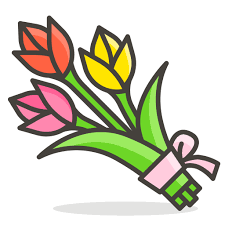 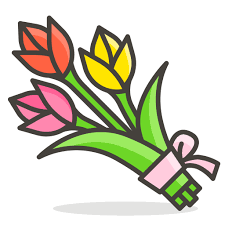 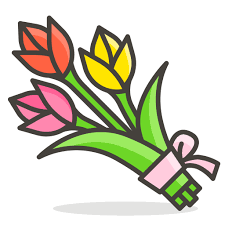 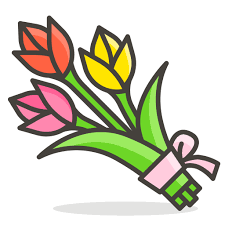 Practice
Please repeat after me.
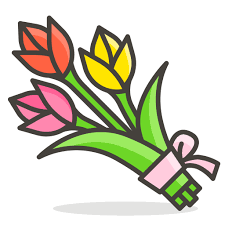 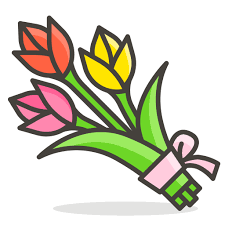 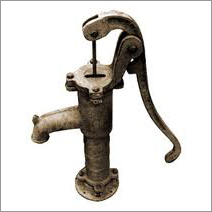 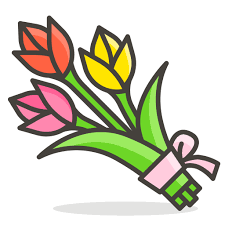 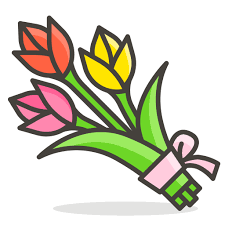 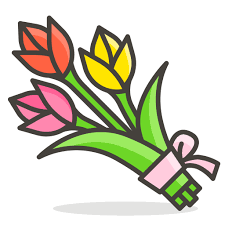 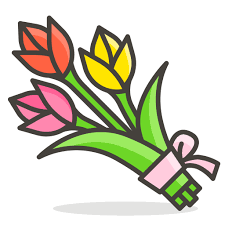 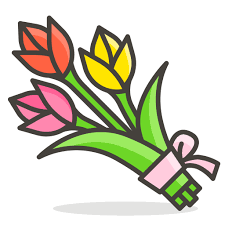 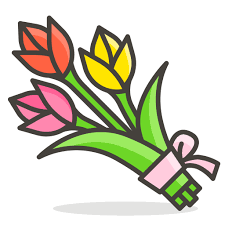 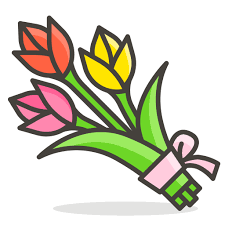 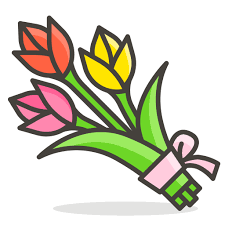 This is  tube well
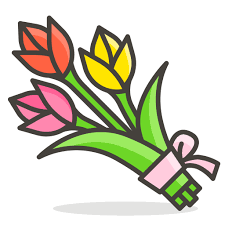 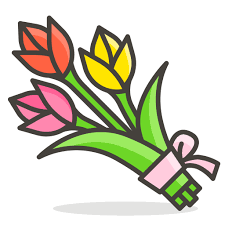 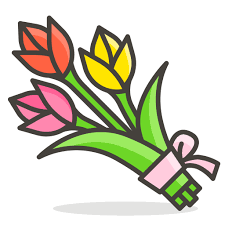 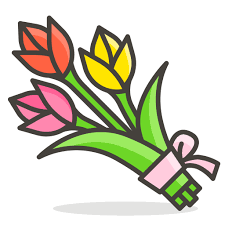 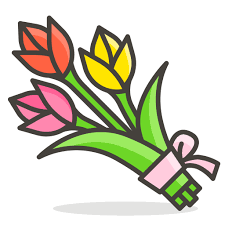 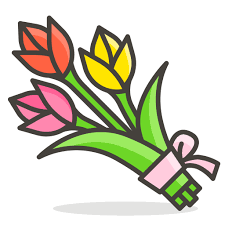 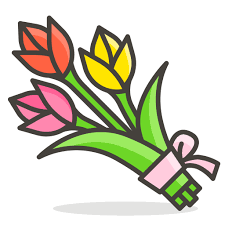 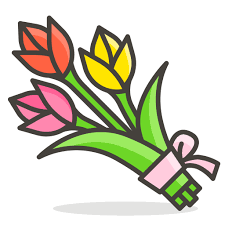 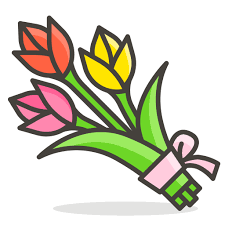 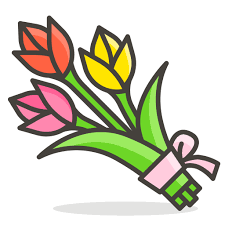 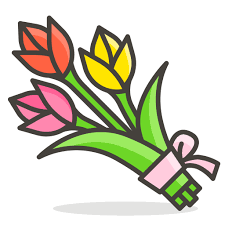 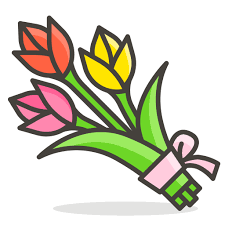 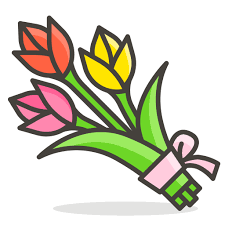 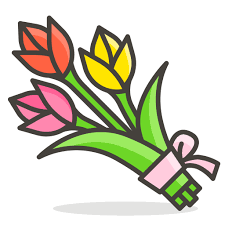 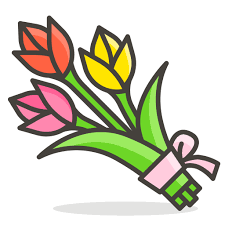 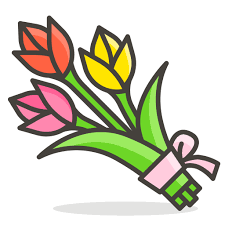 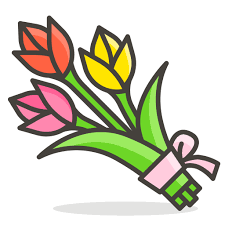 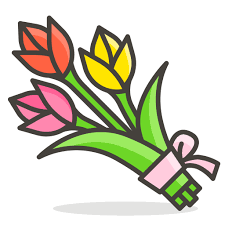 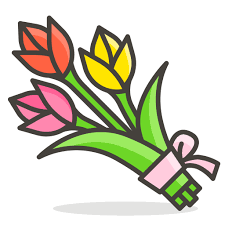 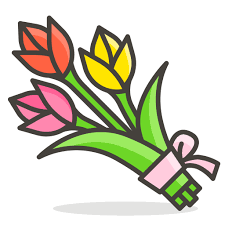 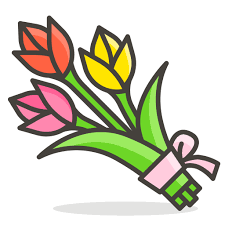 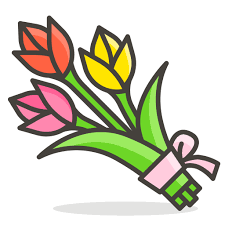 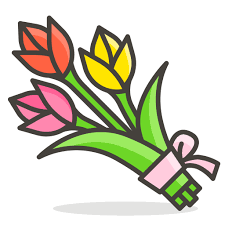 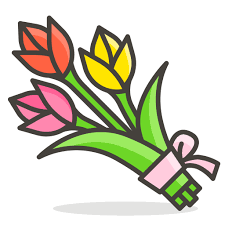 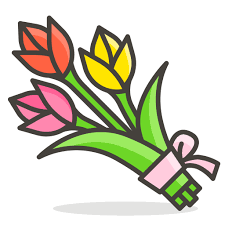 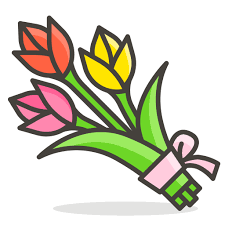 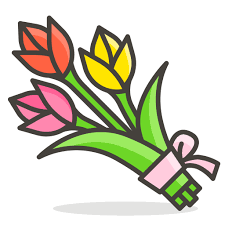 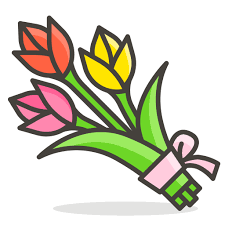 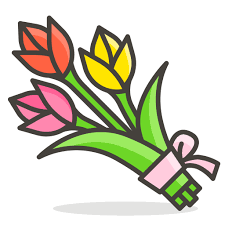 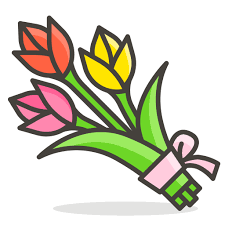 Practice
Please repeat after me.
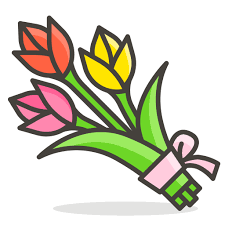 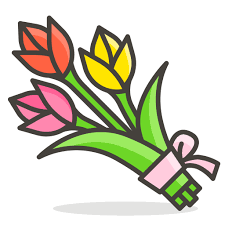 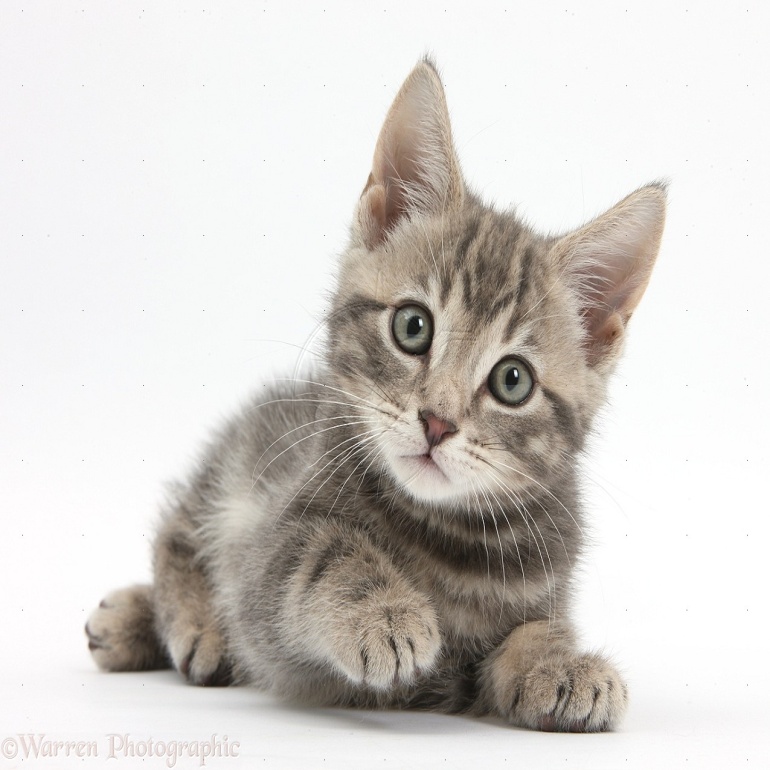 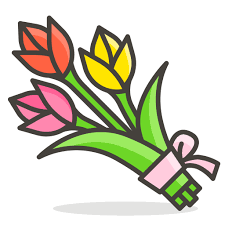 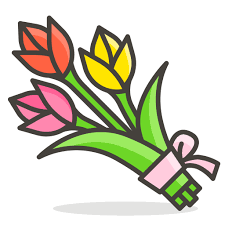 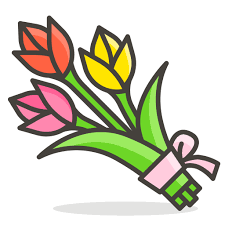 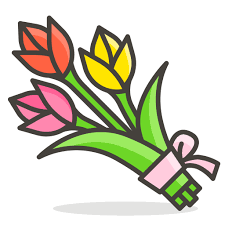 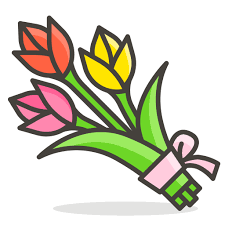 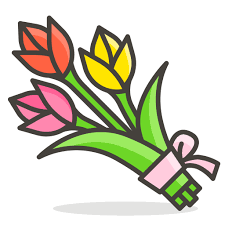 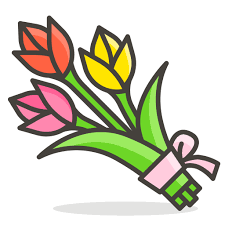 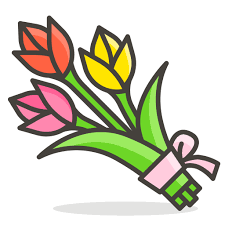 This is  kitten
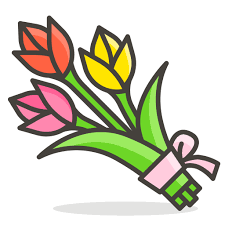 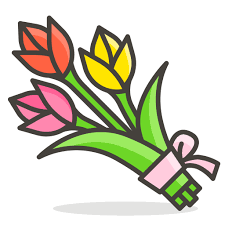 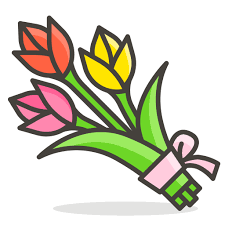 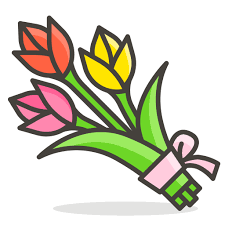 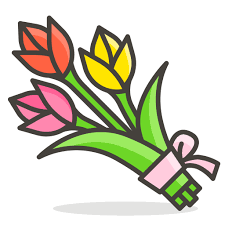 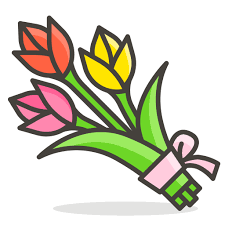 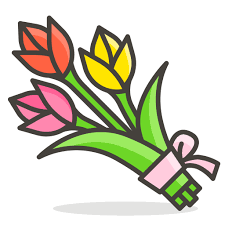 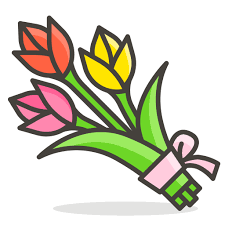 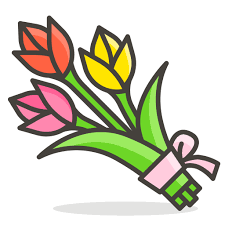 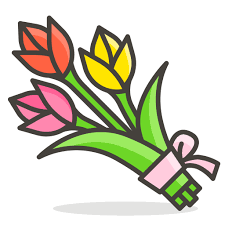 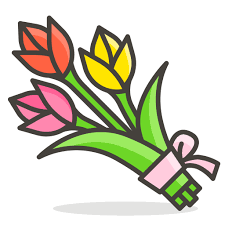 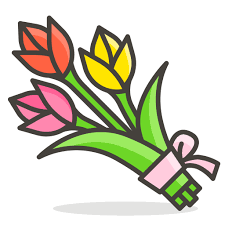 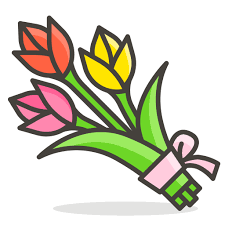 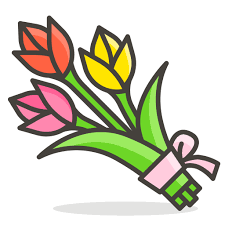 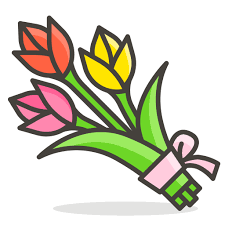 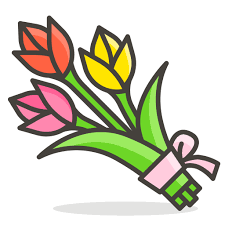 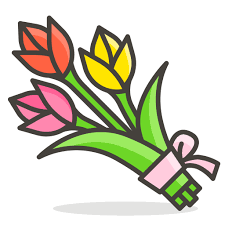 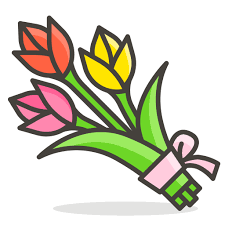 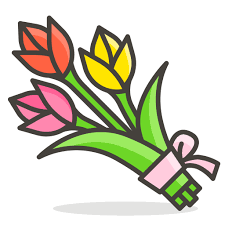 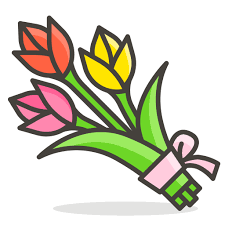 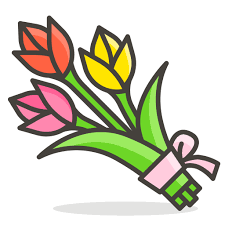 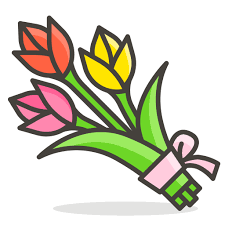 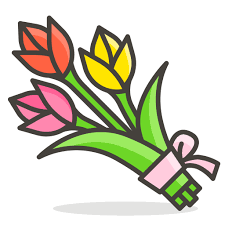 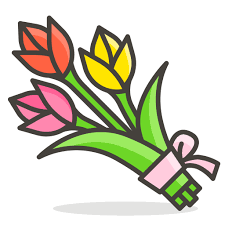 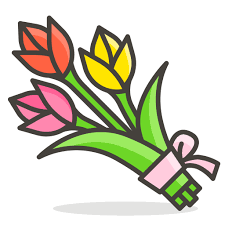 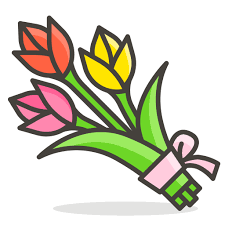 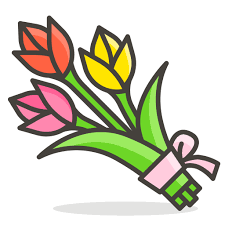 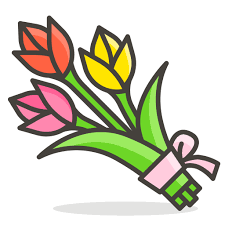 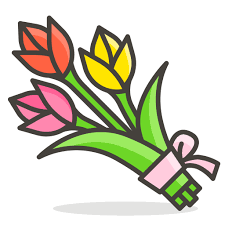 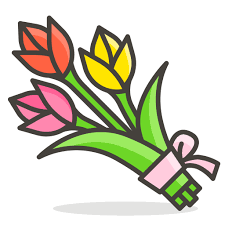 Practice
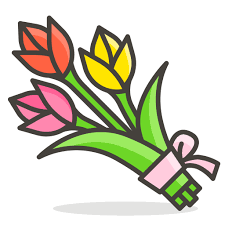 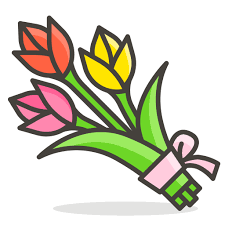 Group Work
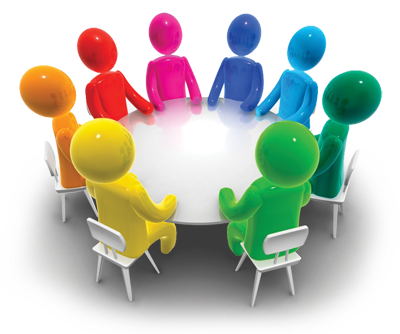 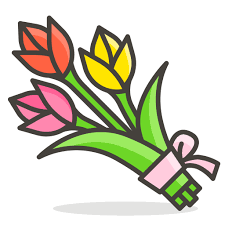 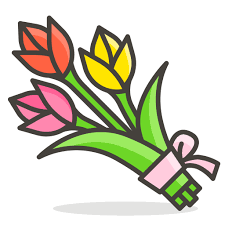 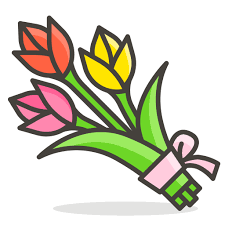 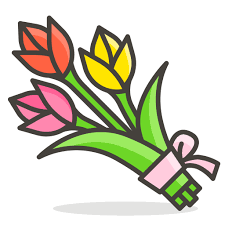 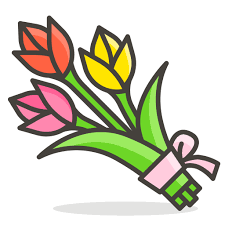 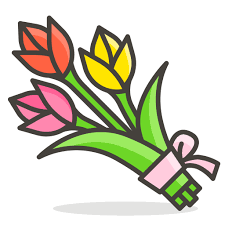 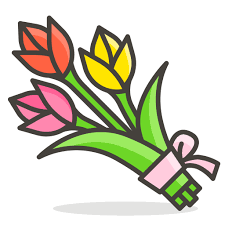 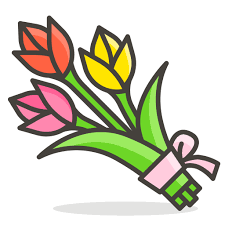 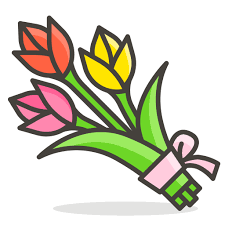 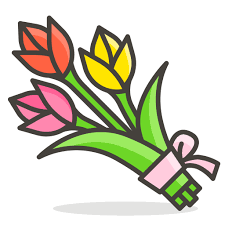 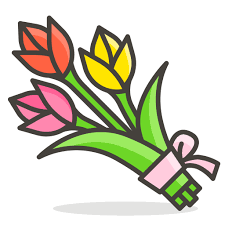 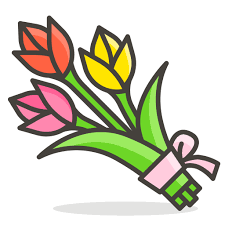 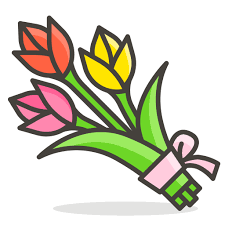 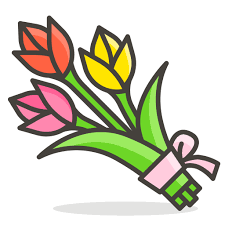 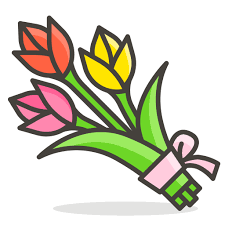 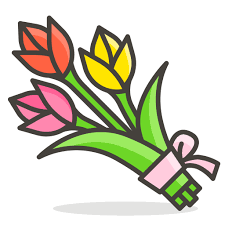 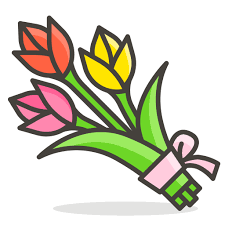 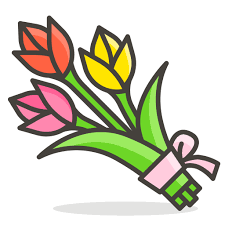 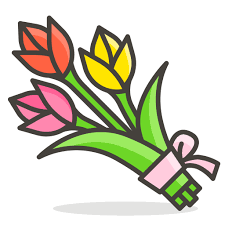 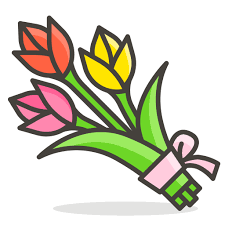 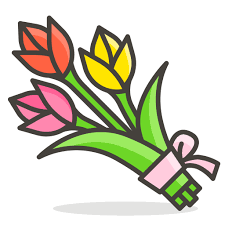 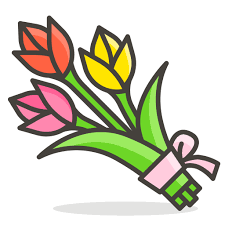 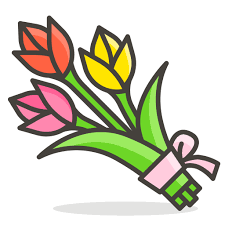 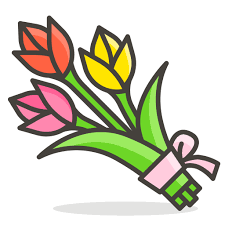 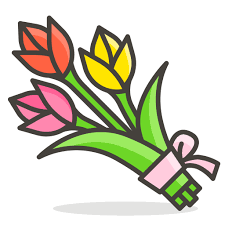 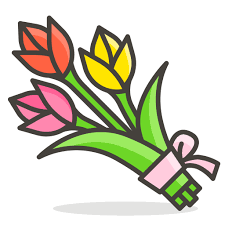 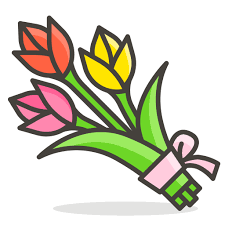 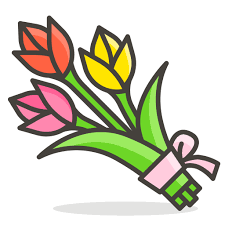 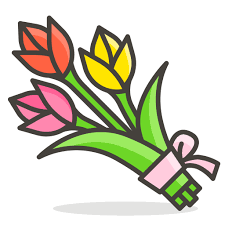 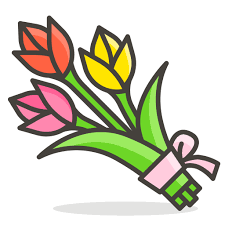 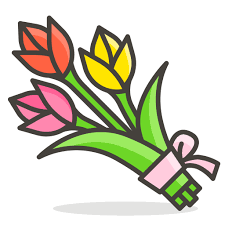 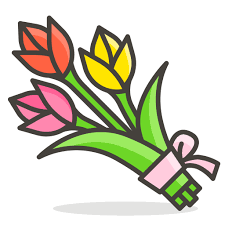 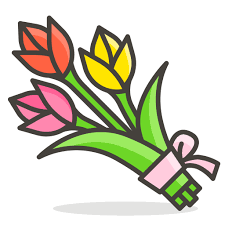 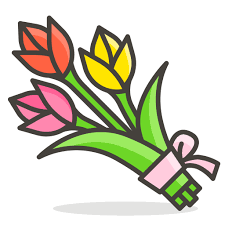 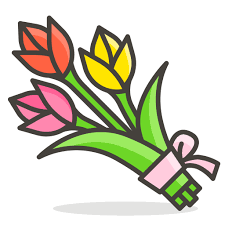 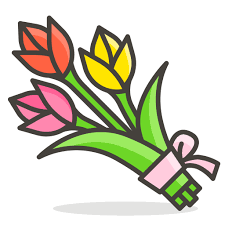 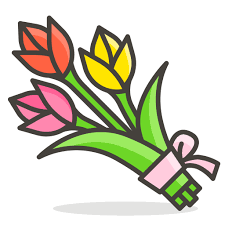 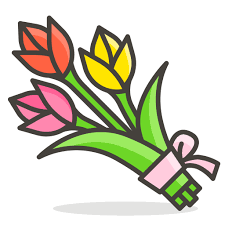 Practice
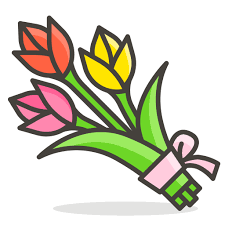 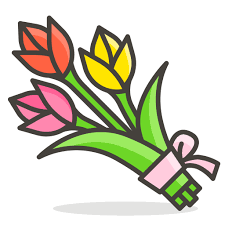 Group  green
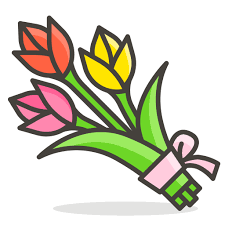 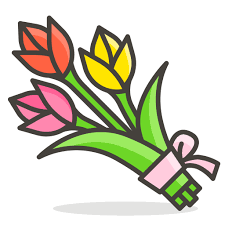 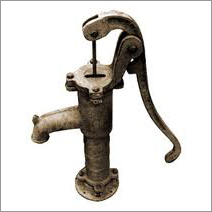 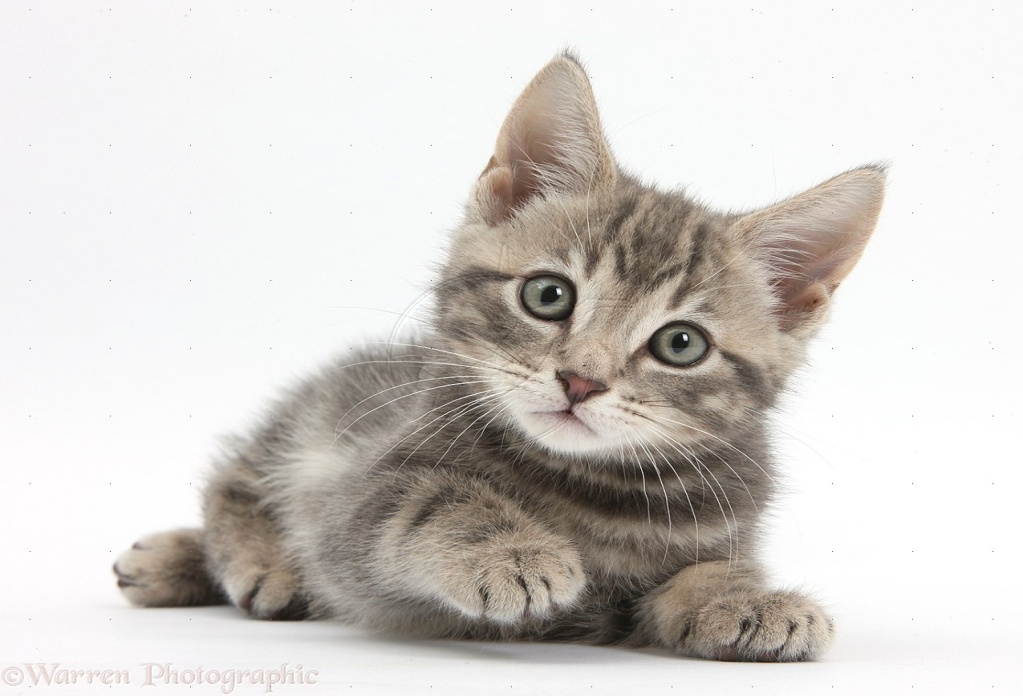 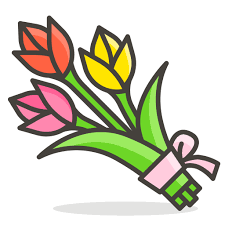 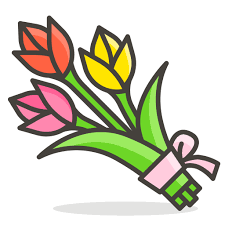 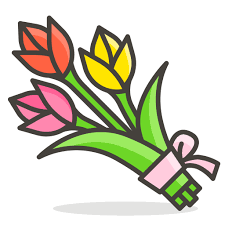 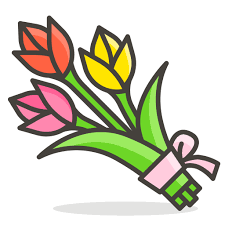 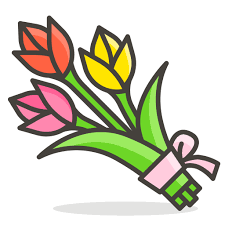 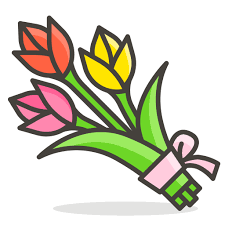 Point and say the name of  the picture
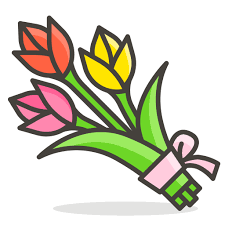 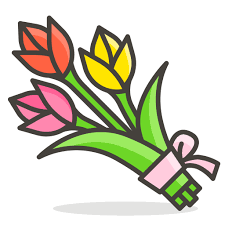 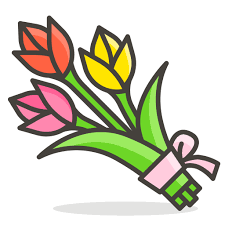 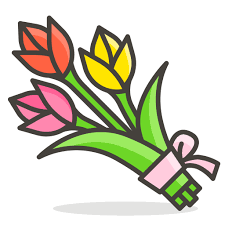 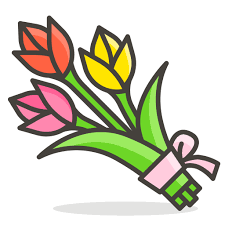 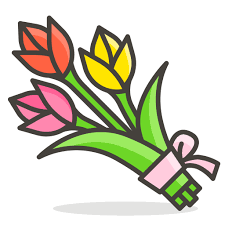 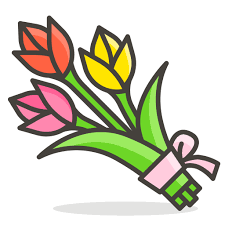 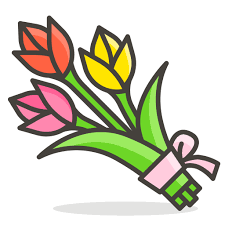 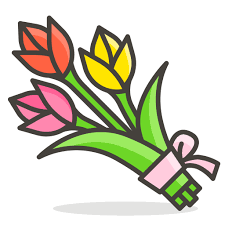 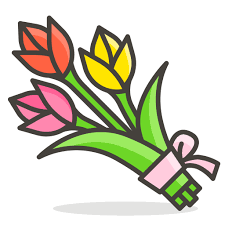 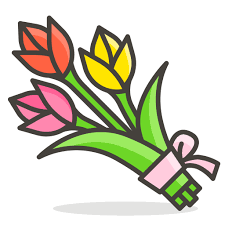 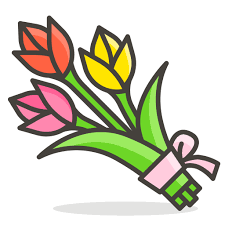 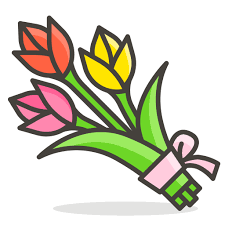 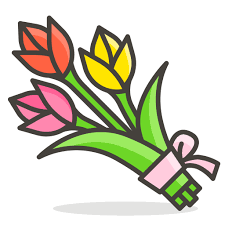 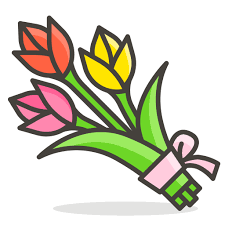 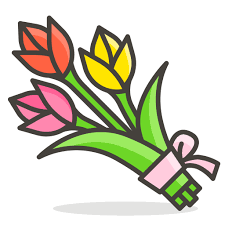 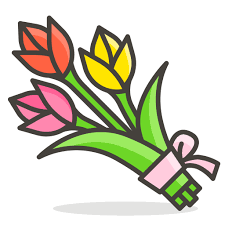 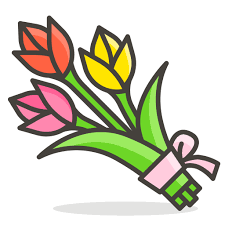 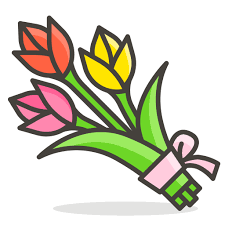 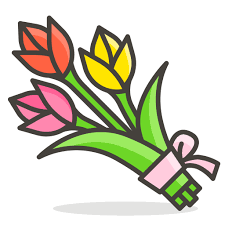 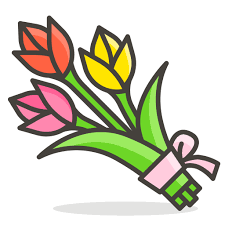 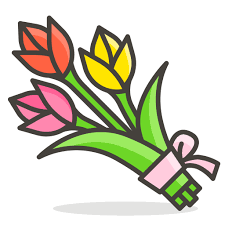 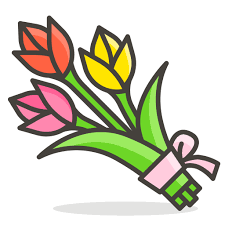 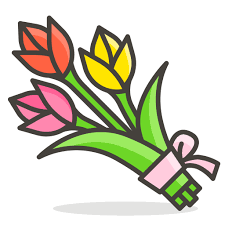 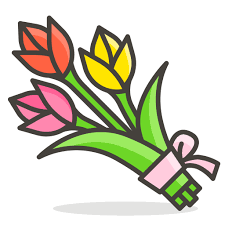 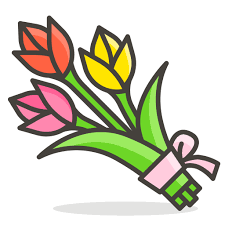 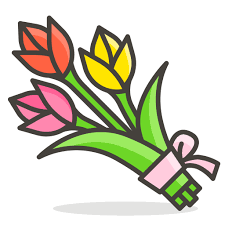 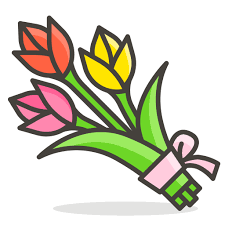 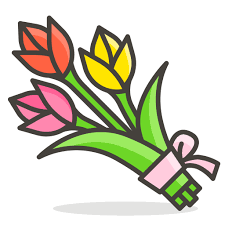 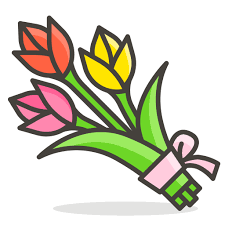 Practice
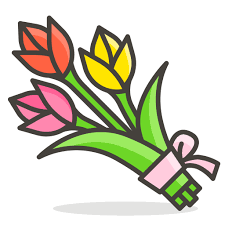 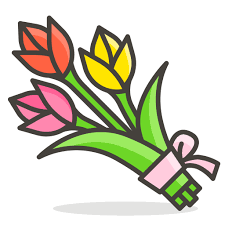 Group  red
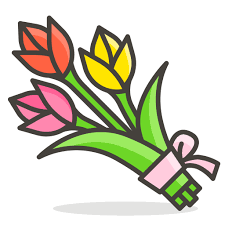 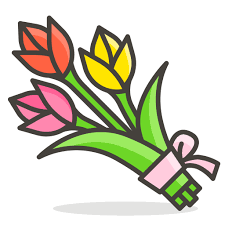 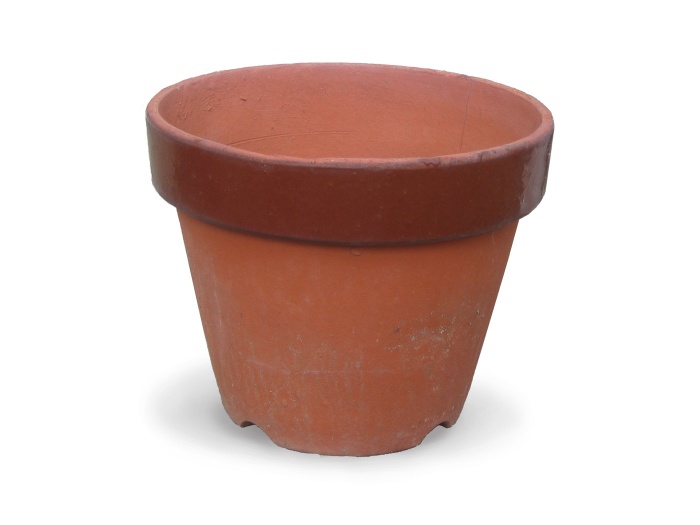 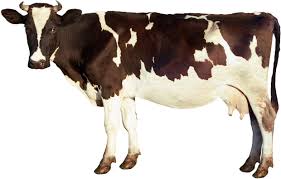 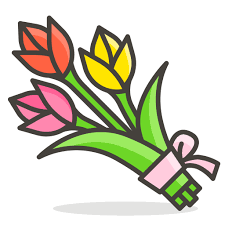 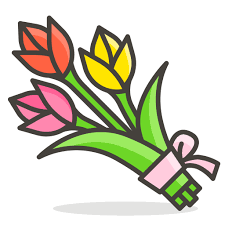 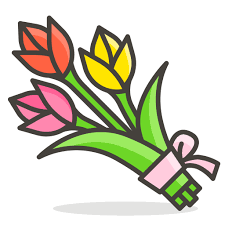 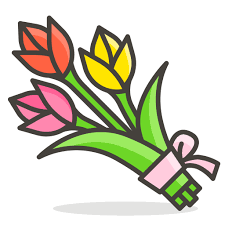 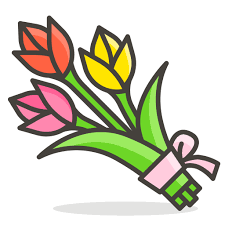 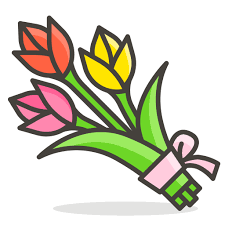 Point and say the name of  the picture
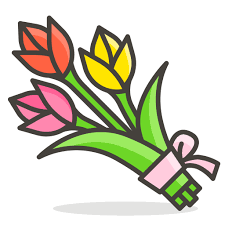 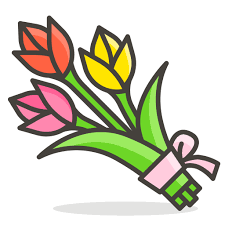 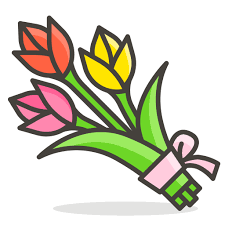 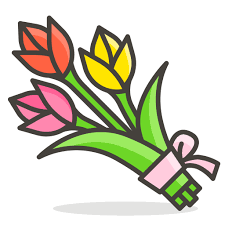 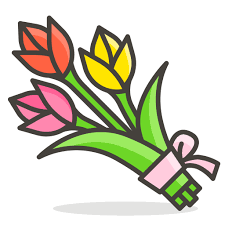 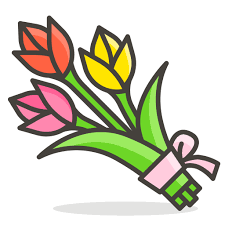 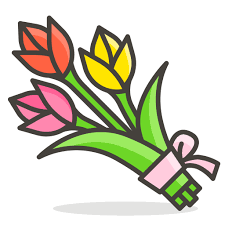 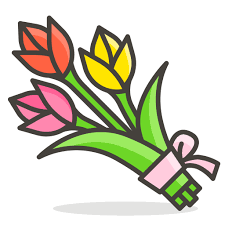 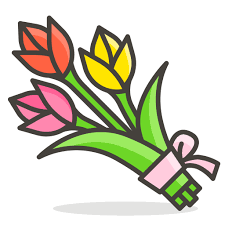 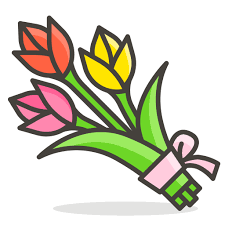 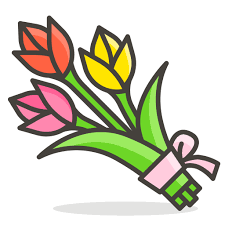 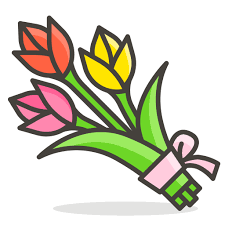 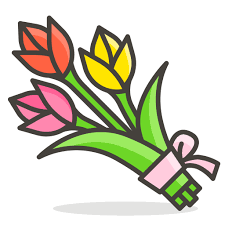 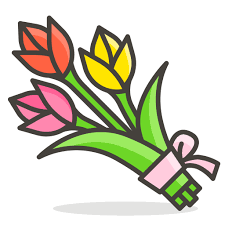 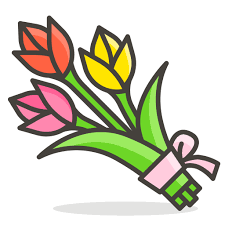 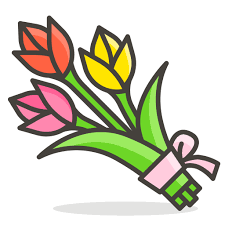 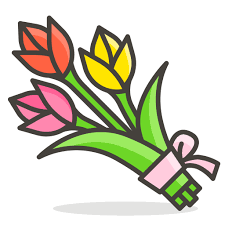 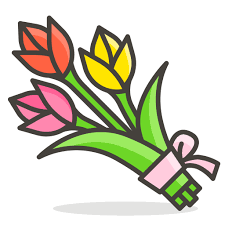 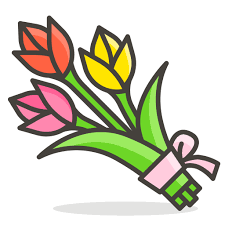 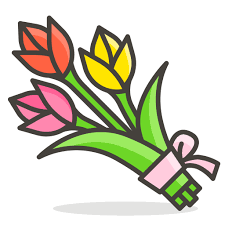 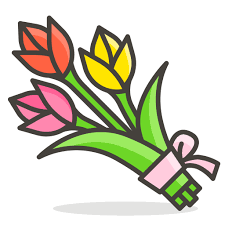 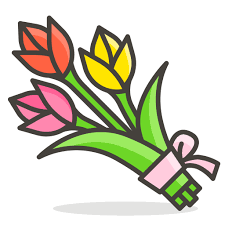 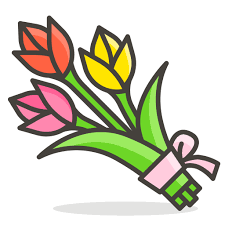 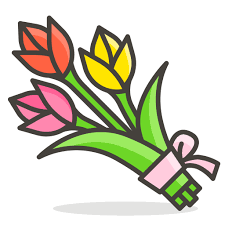 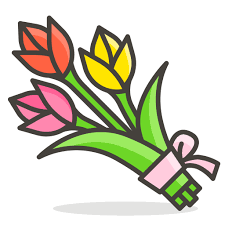 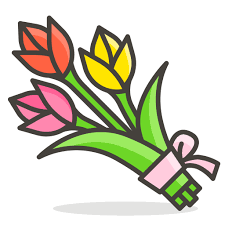 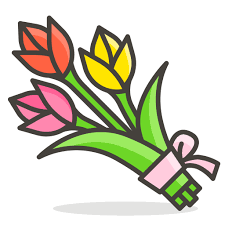 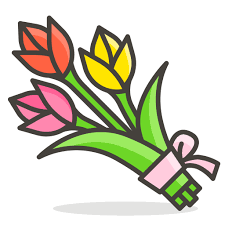 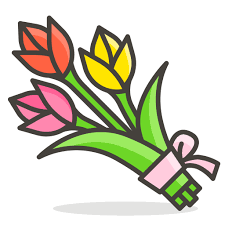 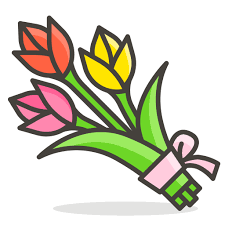 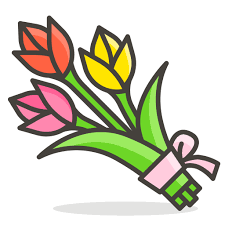 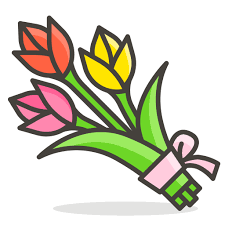 Evaluation
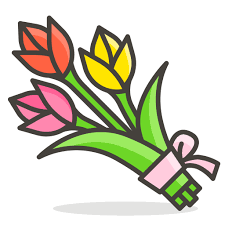 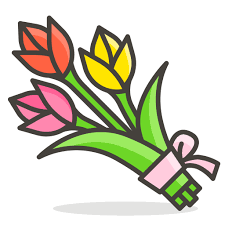 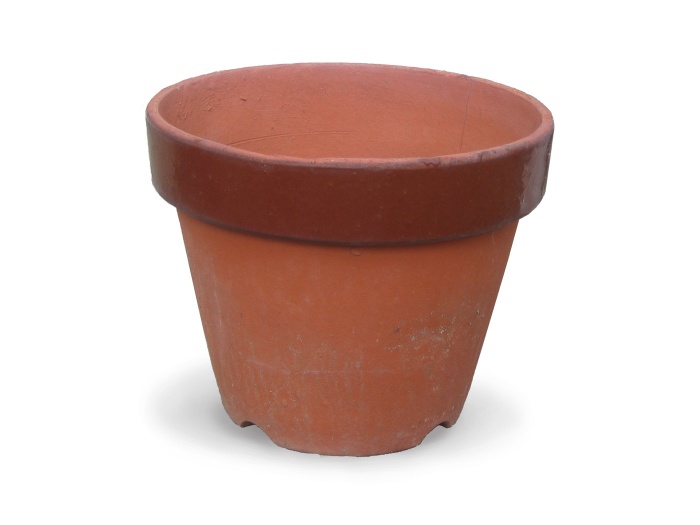 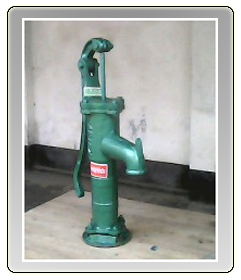 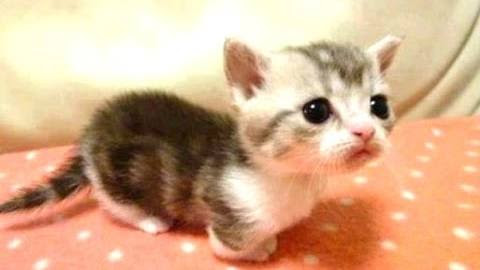 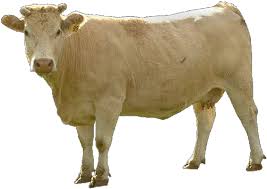 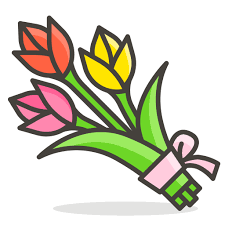 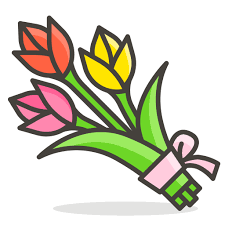 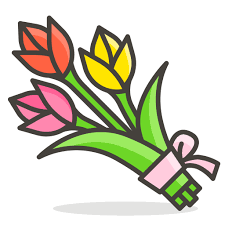 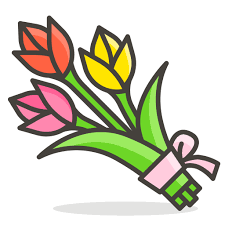 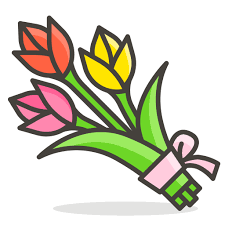 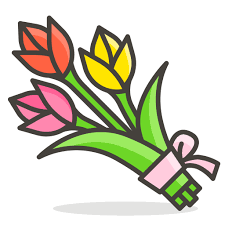 Look and say the name of  the picture
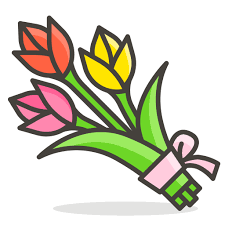 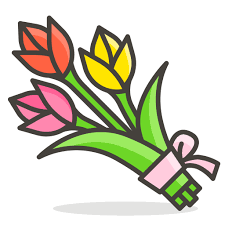 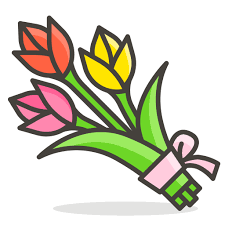 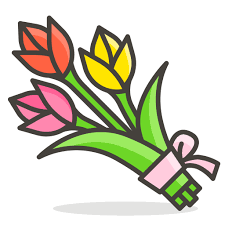 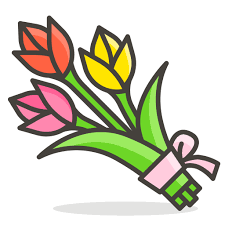 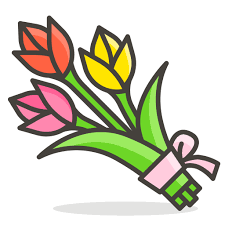 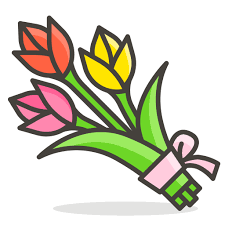 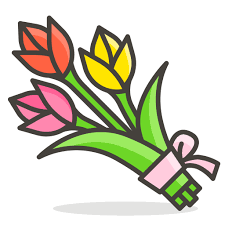 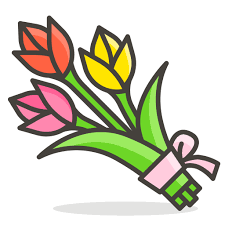 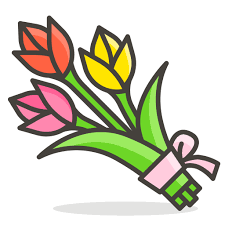 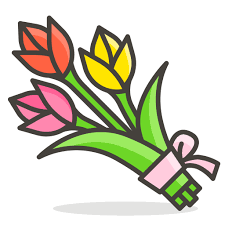 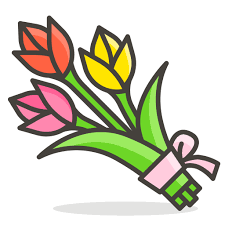 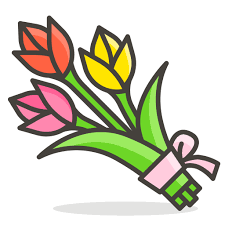 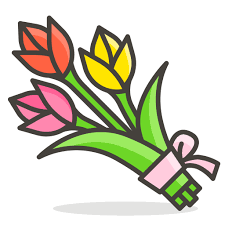 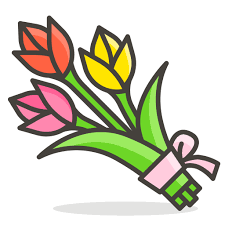 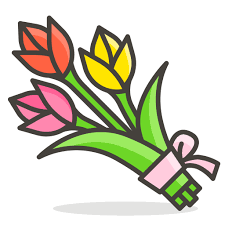 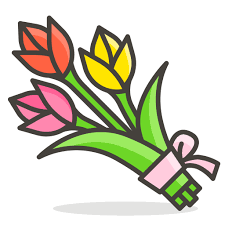 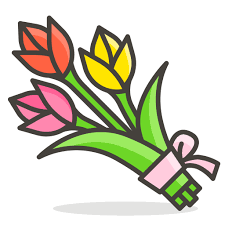 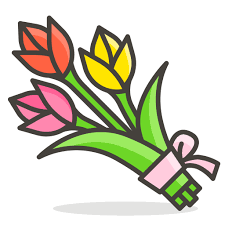 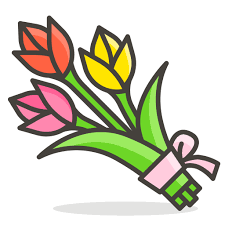 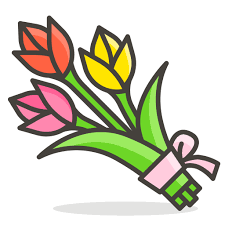 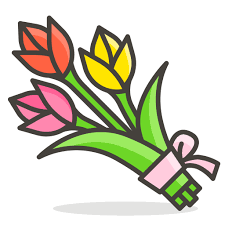 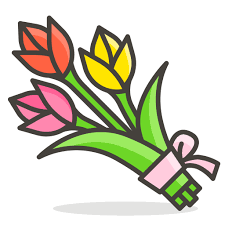 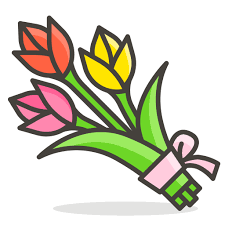 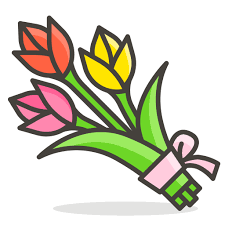 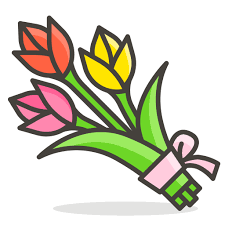 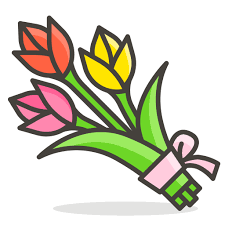 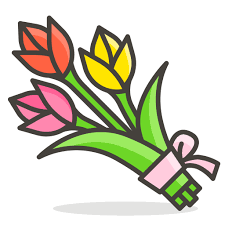 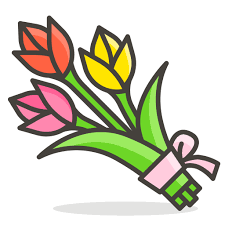 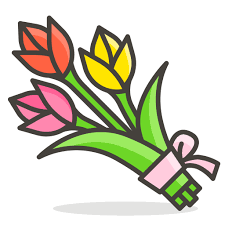 Homework
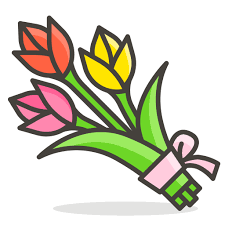 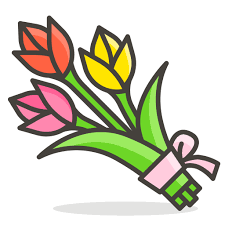 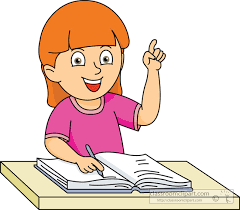 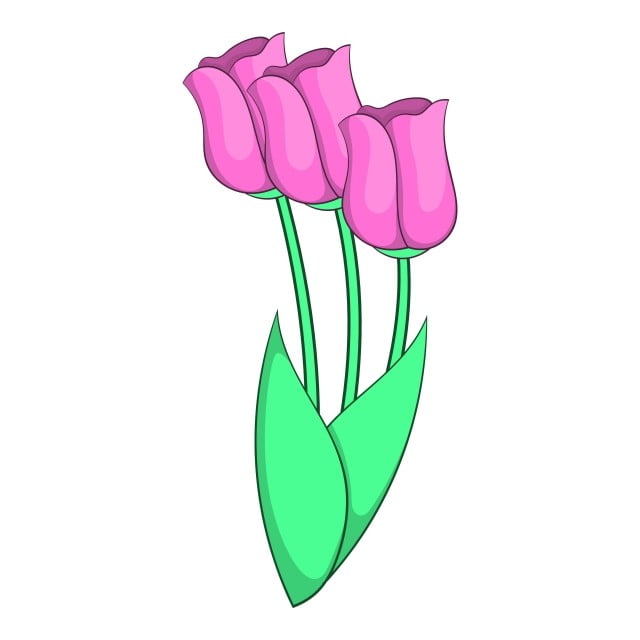 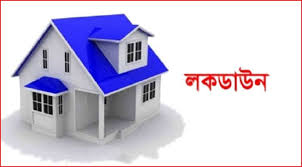 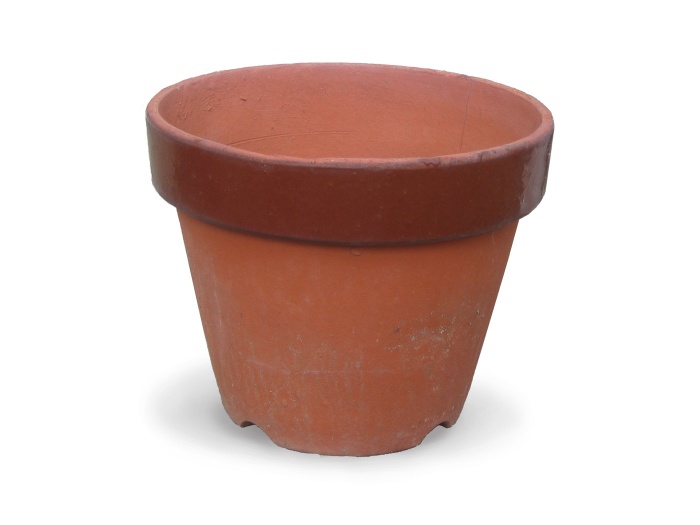 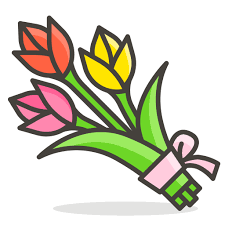 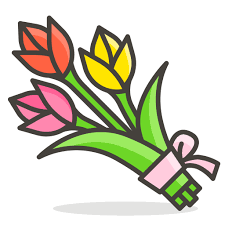 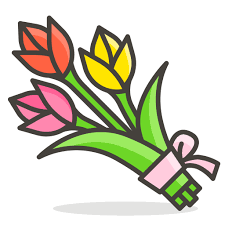 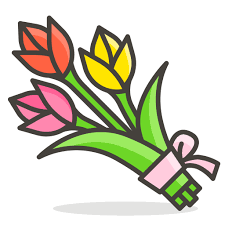 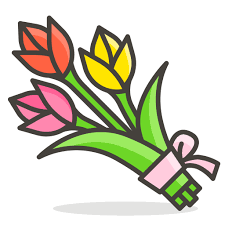 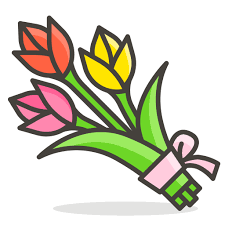 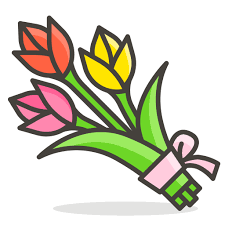 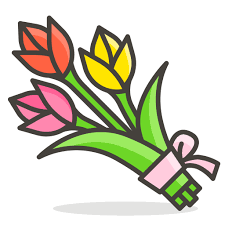 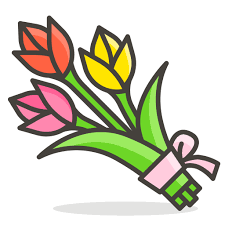 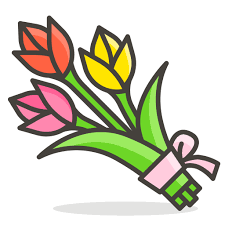 Draw a tub
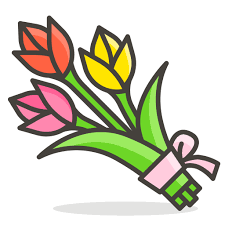 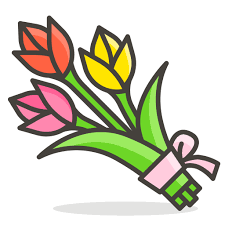 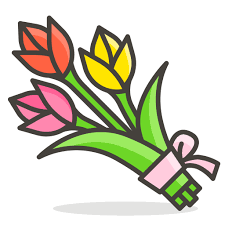 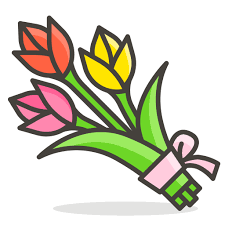 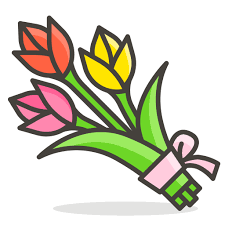 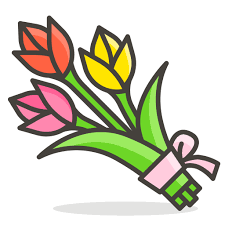 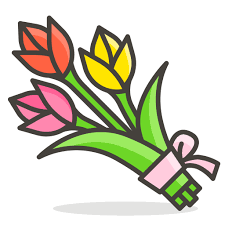 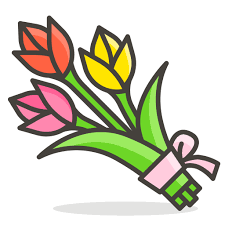 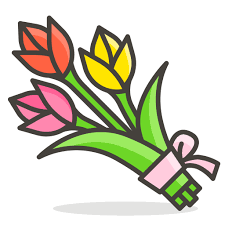 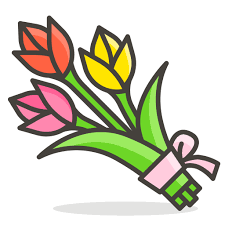 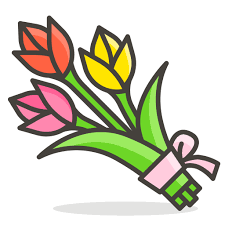 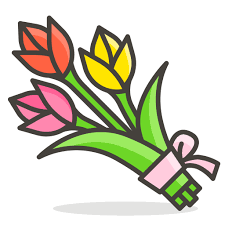 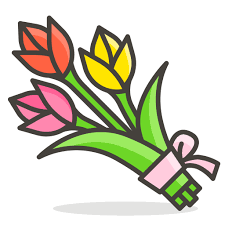 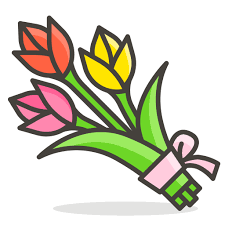 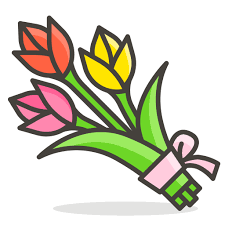 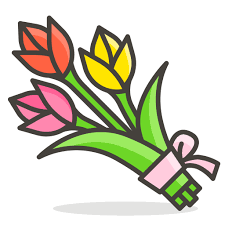 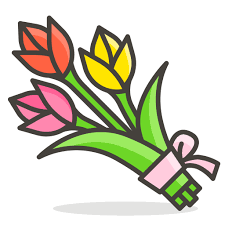 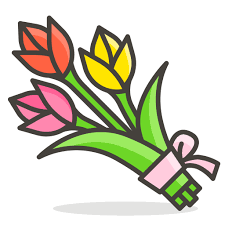 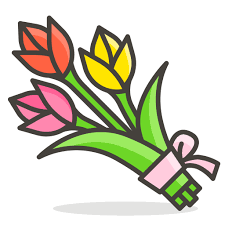 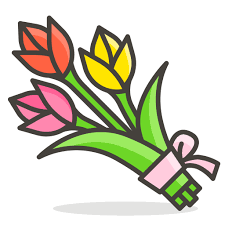 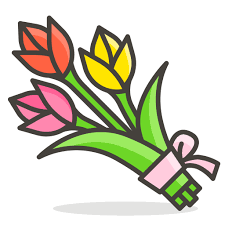 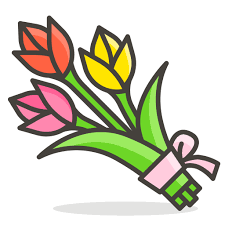 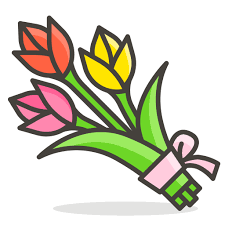 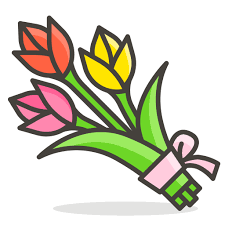 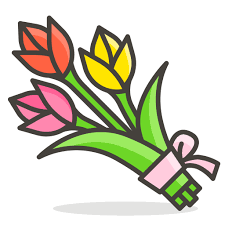 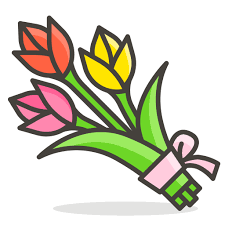 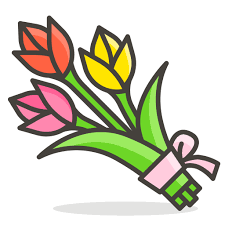 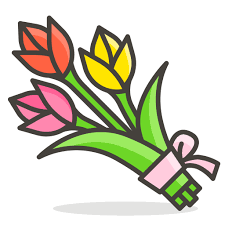 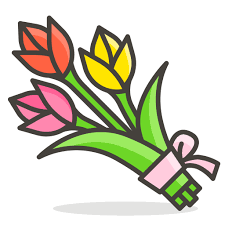 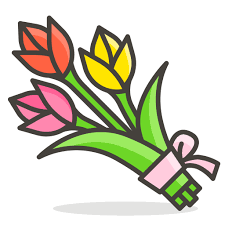 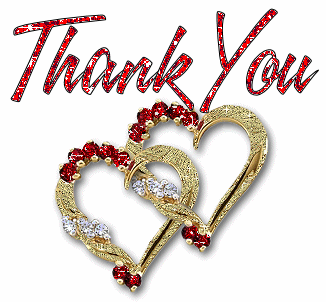 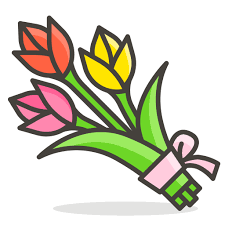 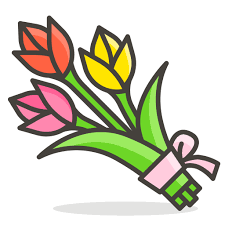 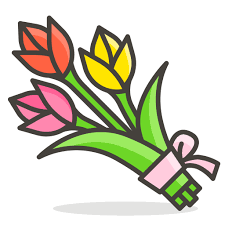 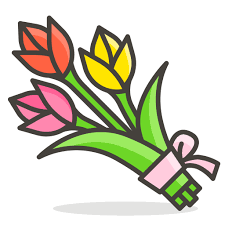 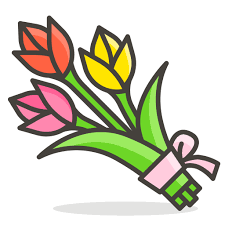 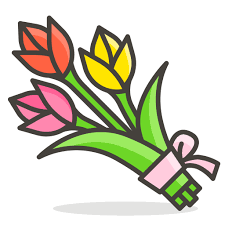 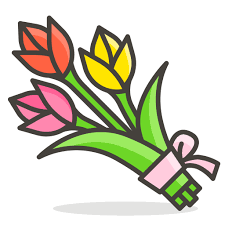 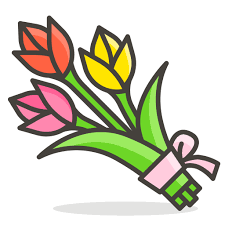 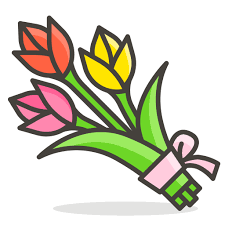 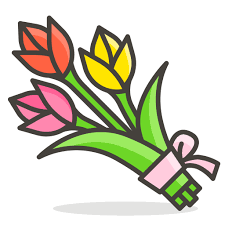